COMPLEX SPORTIV - MUNICIPIUL TÂRGOVIŞTEBulevardul Carol I nr. 51 (fost nr. 49),Municipiul Târgovişte , Judeţul DâmboviţaSTUDIU DE PREFEZABILITATEBENEFICIAR: CONSILIUL JUDEŢEAN DÂMBOVIŢASEPTEMBRIE 2015INTOCMIT
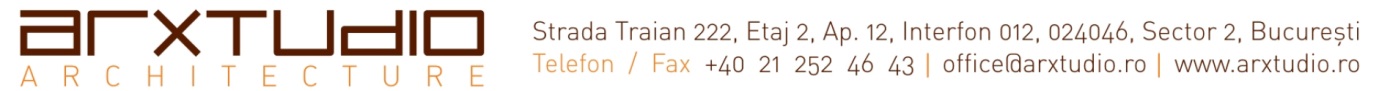 COMPLEX SPORTIV - MUNICIPIUL TÂRGOVIŞTE
Bulevardul Carol I nr. 51 (fost nr. 49), Municipiul Târgovişte , Judeţul Dâmboviţa
Beneficiar: CONSILIUL JUDEŢEAN DÂMBOVIŢA
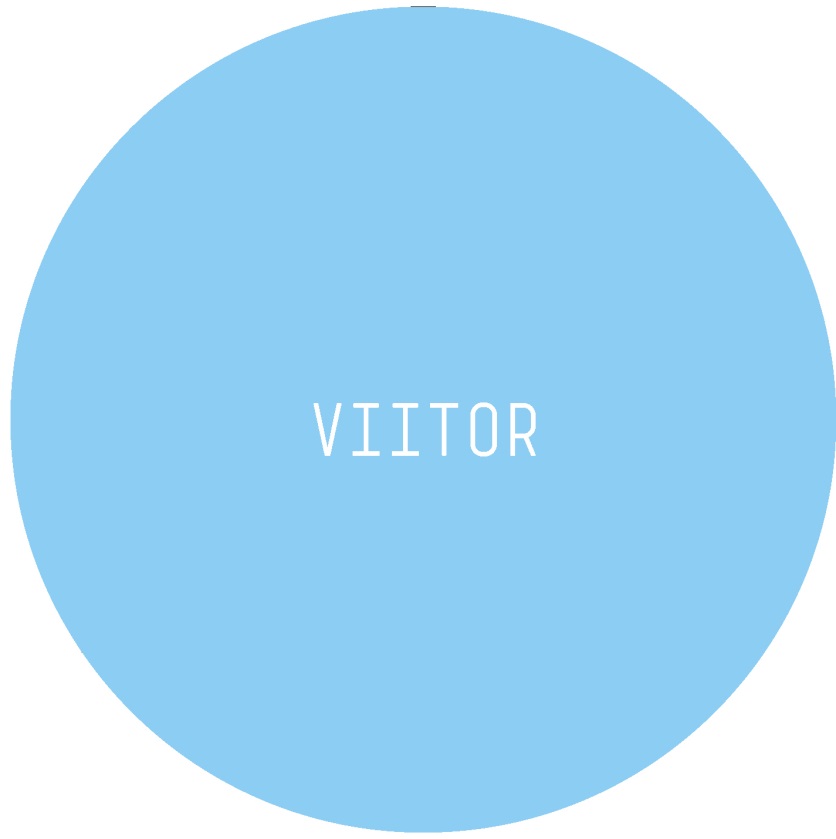 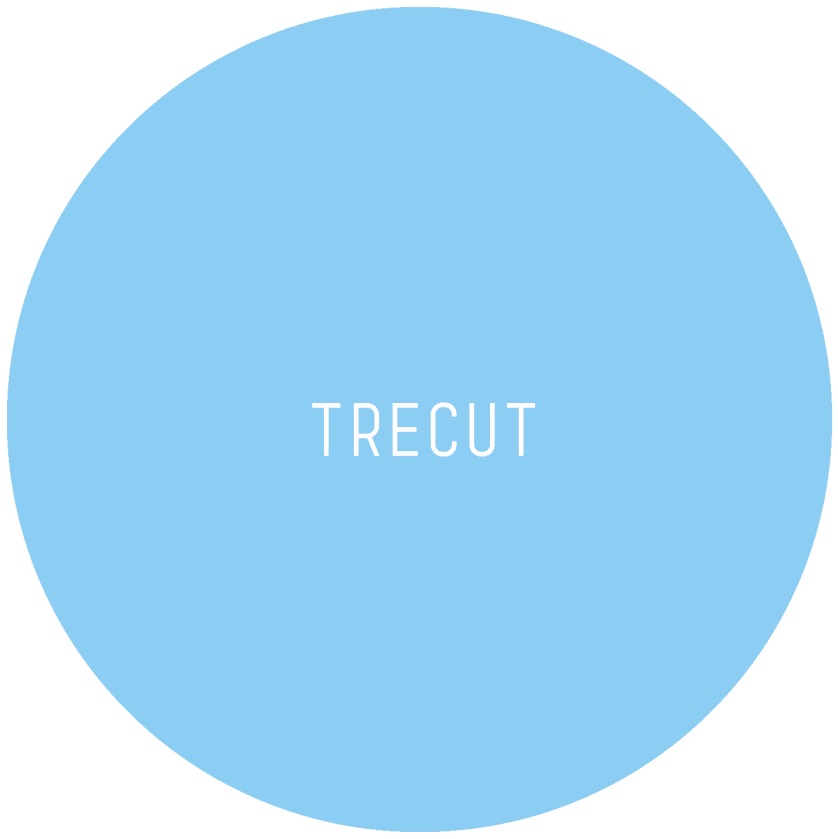 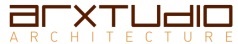 STUDIU DE PREFEZABILITATE       I       SEPTEMBRIE 2015
CONCEPT
COMPLEX SPORTIV - MUNICIPIUL TÂRGOVIŞTE
Bulevardul Carol I nr. 51 (fost nr. 49), Municipiul Târgovişte , Judeţul Dâmboviţa
Beneficiar: CONSILIUL JUDEŢEAN DÂMBOVIŢA
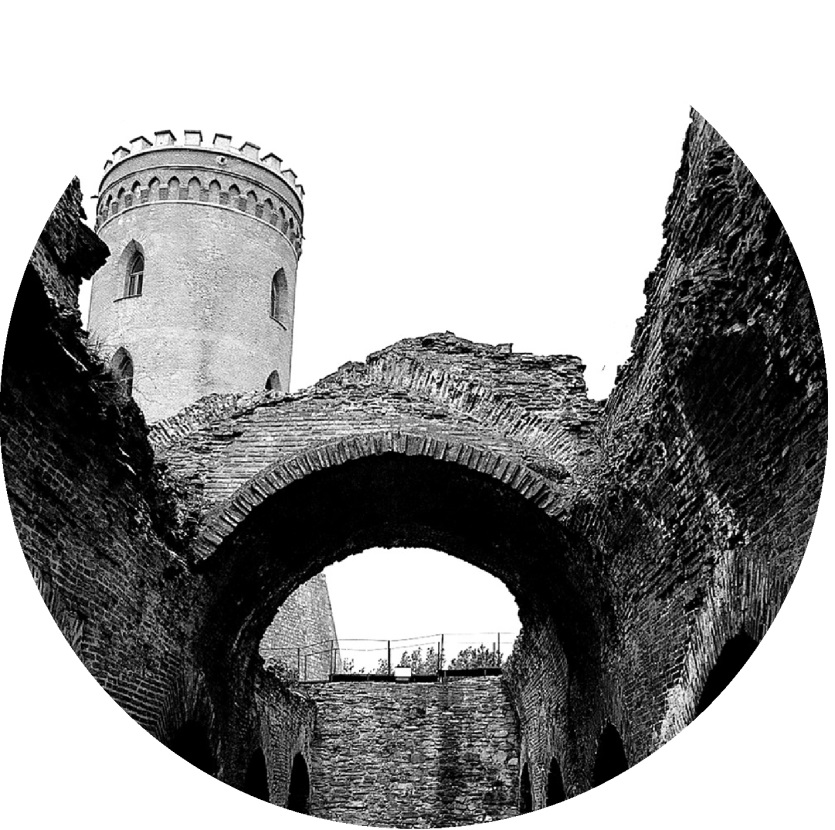 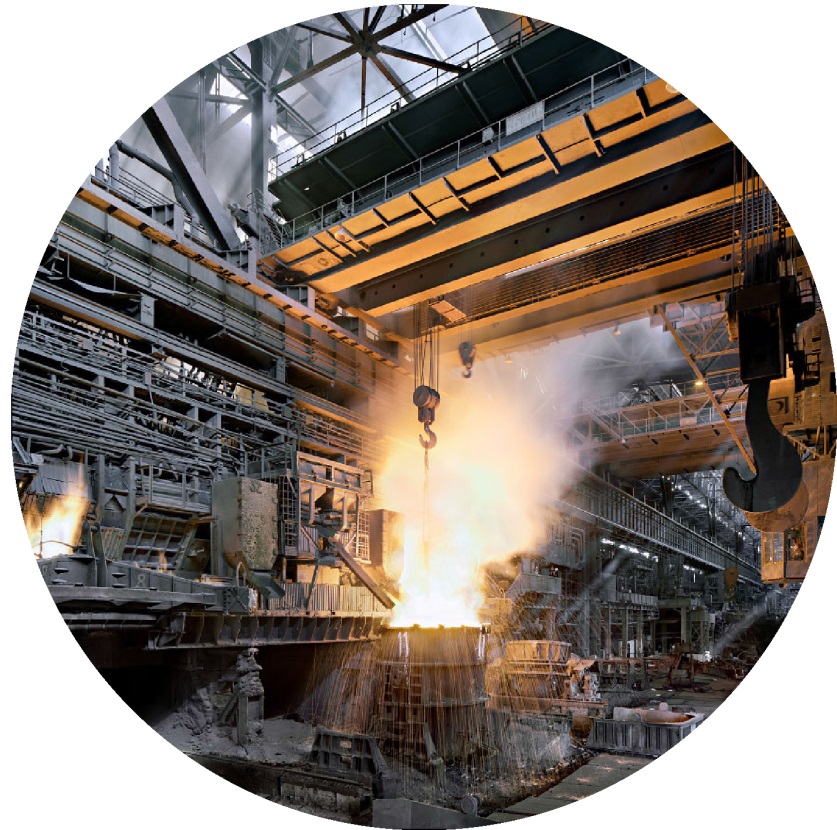 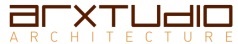 CONCEPT
cultură + tehnologie
STUDIU DE PREFEZABILITATE       I       SEPTEMBRIE 2015
COMPLEX SPORTIV - MUNICIPIUL TÂRGOVIŞTE
Bulevardul Carol I nr. 51 (fost nr. 49), Municipiul Târgovişte , Judeţul Dâmboviţa
Beneficiar: CONSILIUL JUDEŢEAN DÂMBOVIŢA
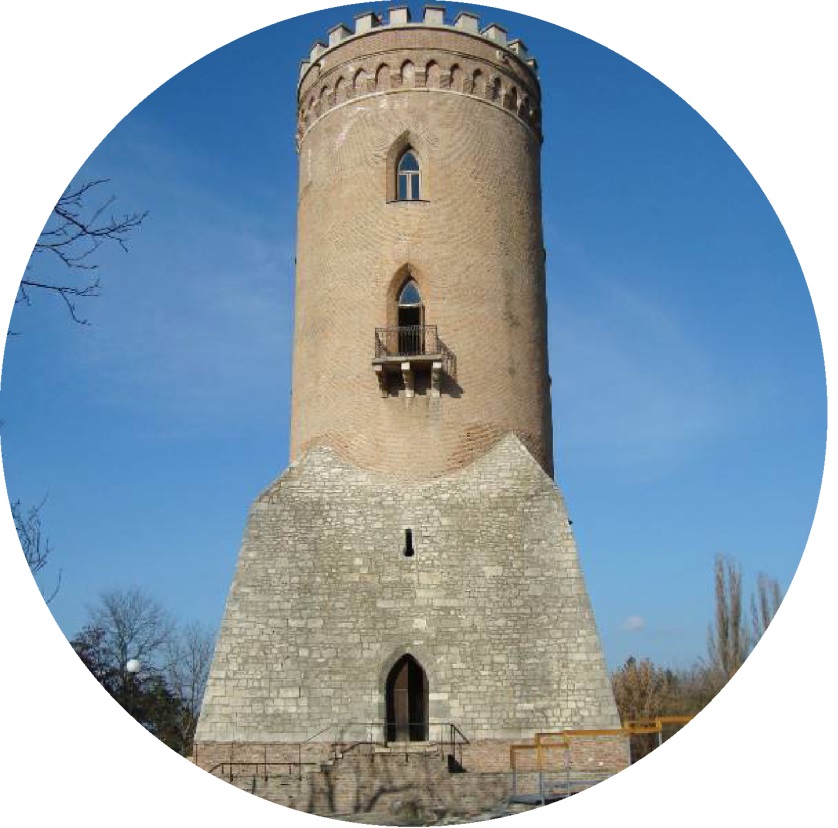 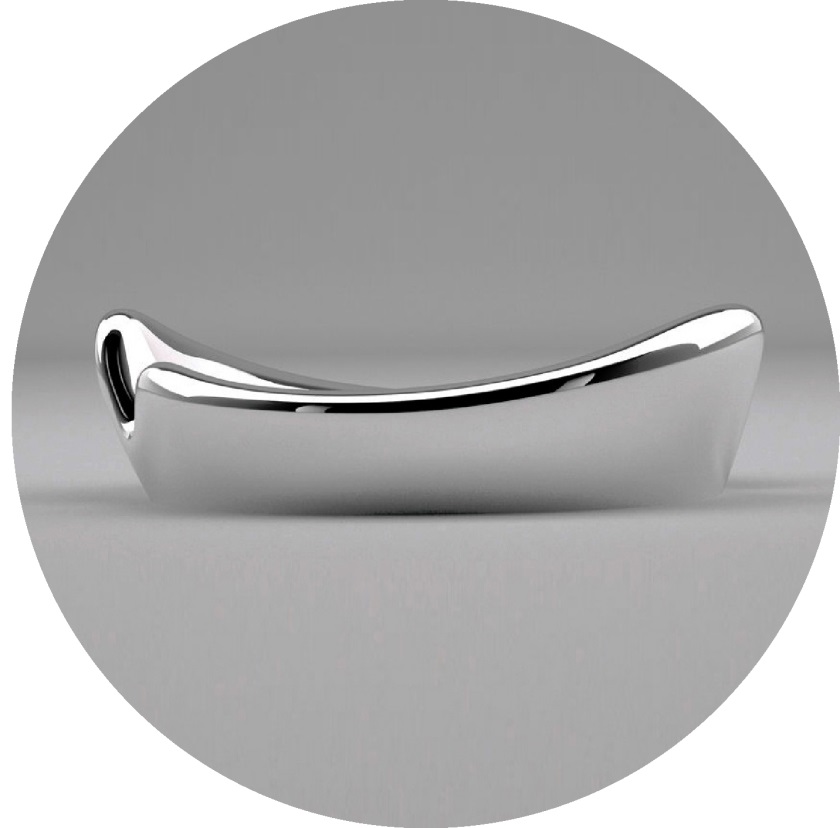 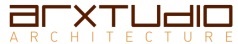 CONCEPT
tradiție + artă
STUDIU DE PREFEZABILITATE       I       SEPTEMBRIE 2015
COMPLEX SPORTIV - MUNICIPIUL TÂRGOVIŞTE
Bulevardul Carol I nr. 51 (fost nr. 49), Municipiul Târgovişte , Judeţul Dâmboviţa
Beneficiar: CONSILIUL JUDEŢEAN DÂMBOVIŢA
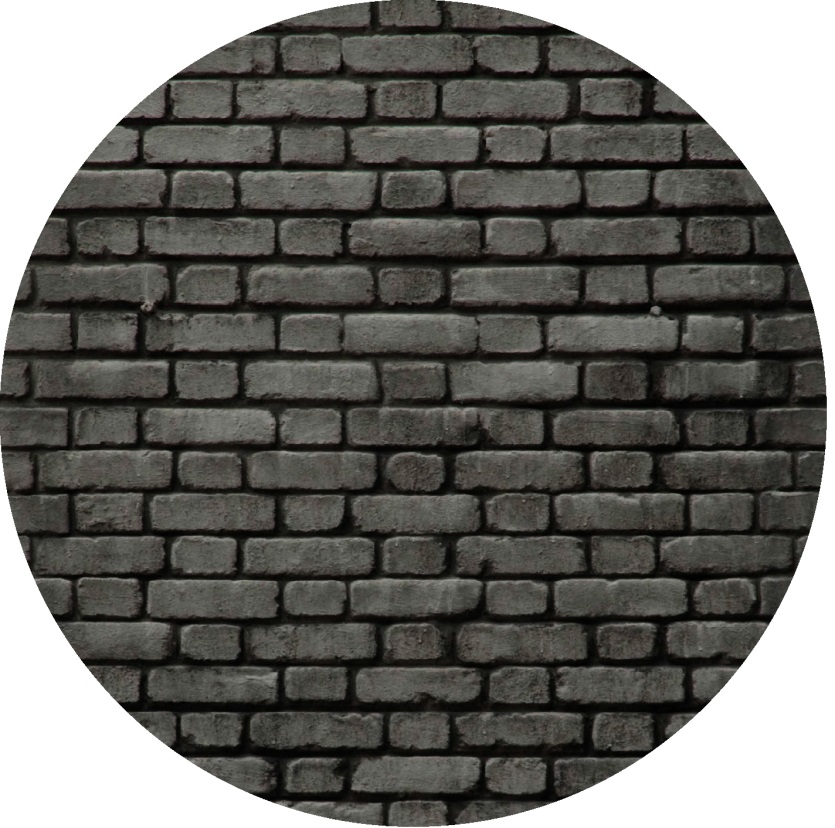 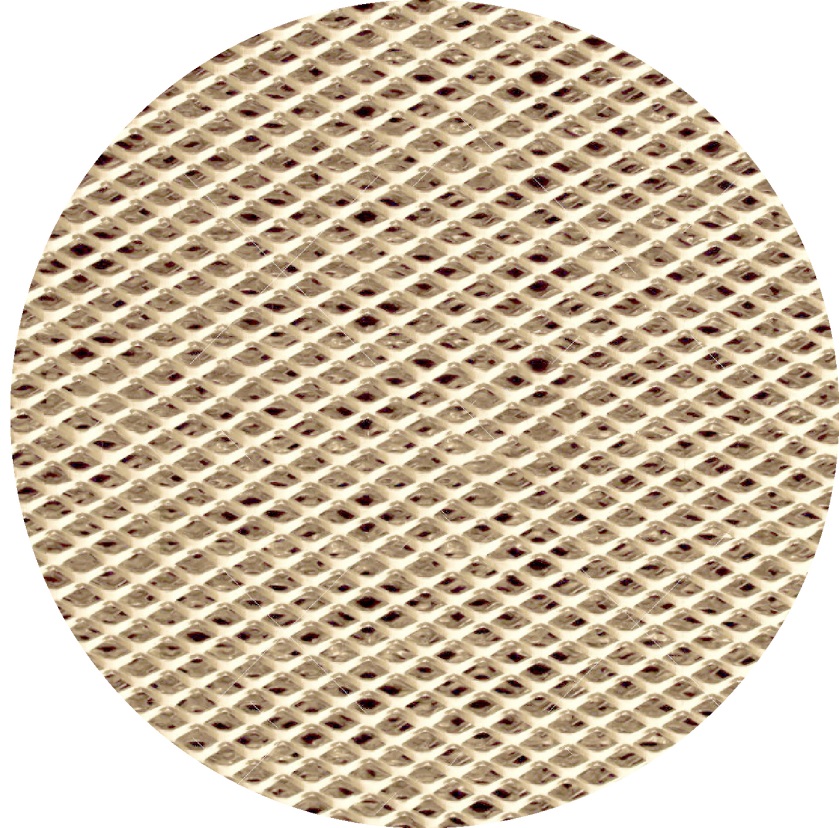 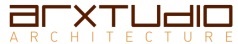 CONCEPT
materiale și texturi
STUDIU DE PREFEZABILITATE       I       SEPTEMBRIE 2015
COMPLEX SPORTIV - MUNICIPIUL TÂRGOVIŞTE
Bulevardul Carol I nr. 51 (fost nr. 49), Municipiul Târgovişte , Judeţul Dâmboviţa
Beneficiar: CONSILIUL JUDEŢEAN DÂMBOVIŢA
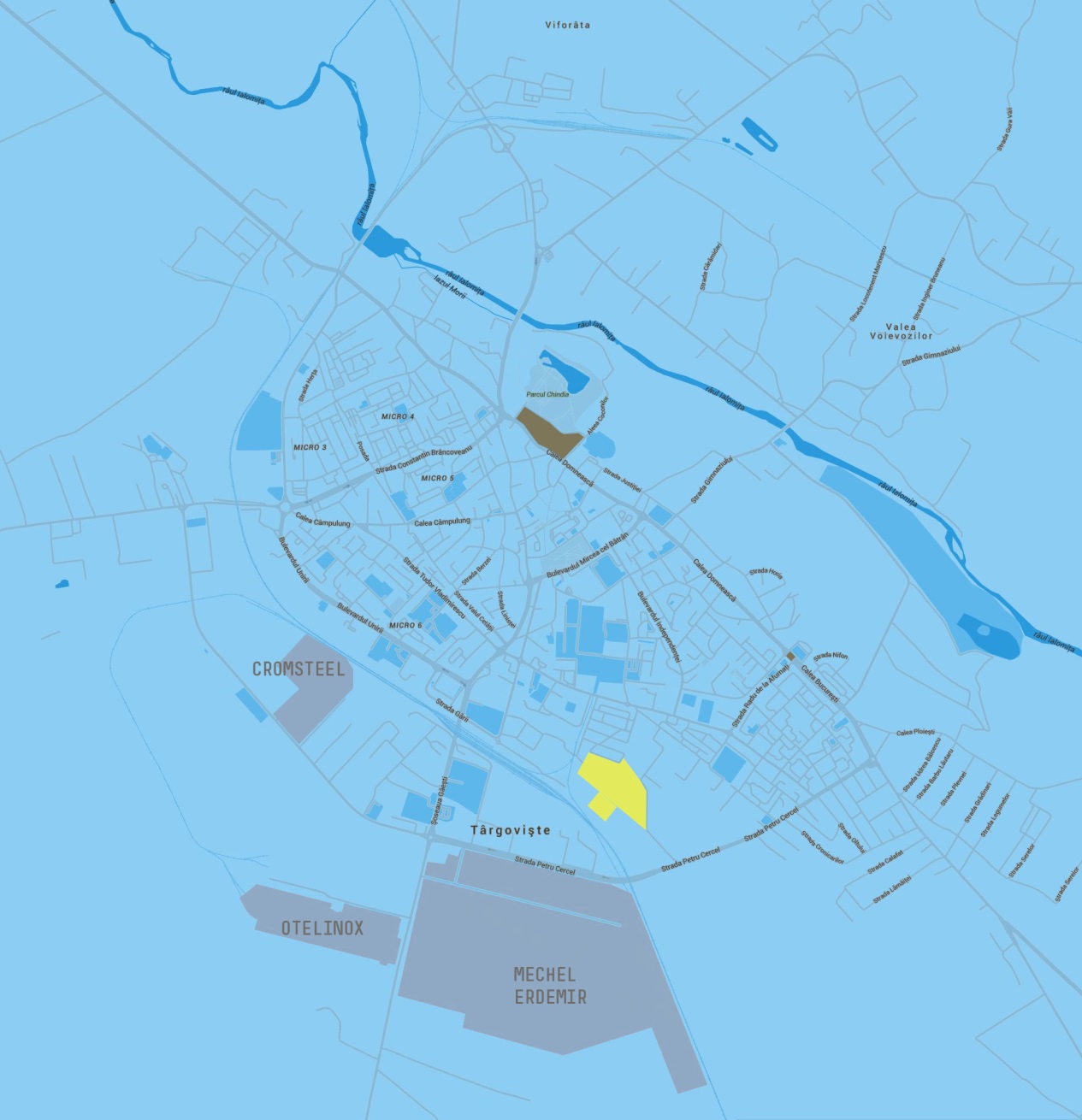 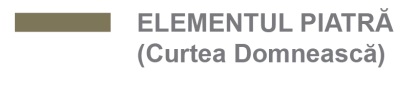 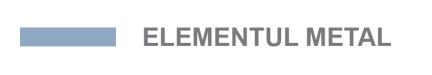 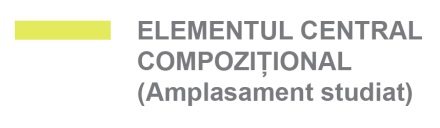 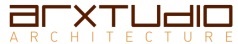 CONCEPT
elemente compoziționale majore
STUDIU DE PREFEZABILITATE       I       SEPTEMBRIE 2015
COMPLEX SPORTIV - MUNICIPIUL TÂRGOVIŞTE
Bulevardul Carol I nr. 51 (fost nr. 49), Municipiul Târgovişte , Judeţul Dâmboviţa
Beneficiar: CONSILIUL JUDEŢEAN DÂMBOVIŢA
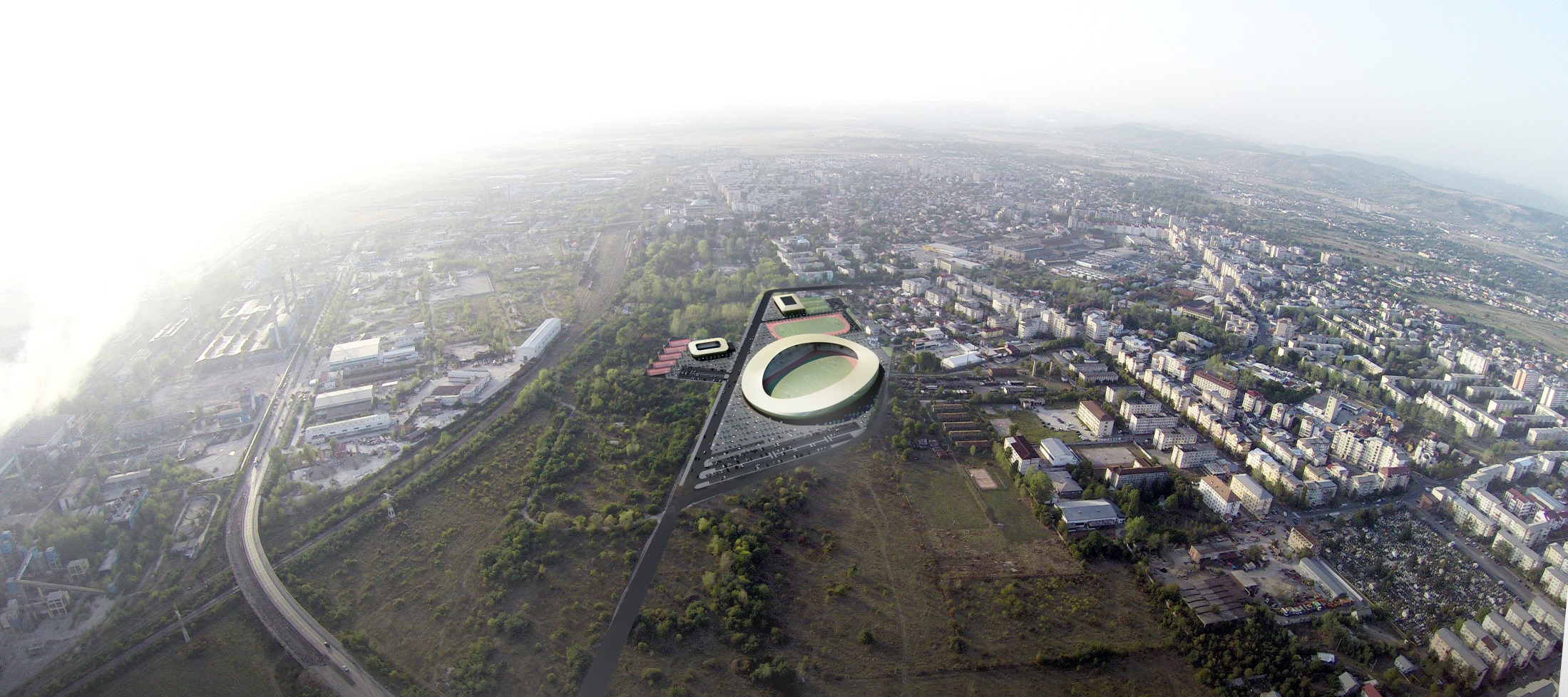 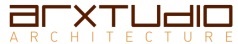 STUDIU DE PREFEZABILITATE       I       SEPTEMBRIE 2015
IMAGINE AERIANĂ SUD-EST
COMPLEX SPORTIV - MUNICIPIUL TÂRGOVIŞTE
Bulevardul Carol I nr. 51 (fost nr. 49), Municipiul Târgovişte , Judeţul Dâmboviţa
Beneficiar: CONSILIUL JUDEŢEAN DÂMBOVIŢA
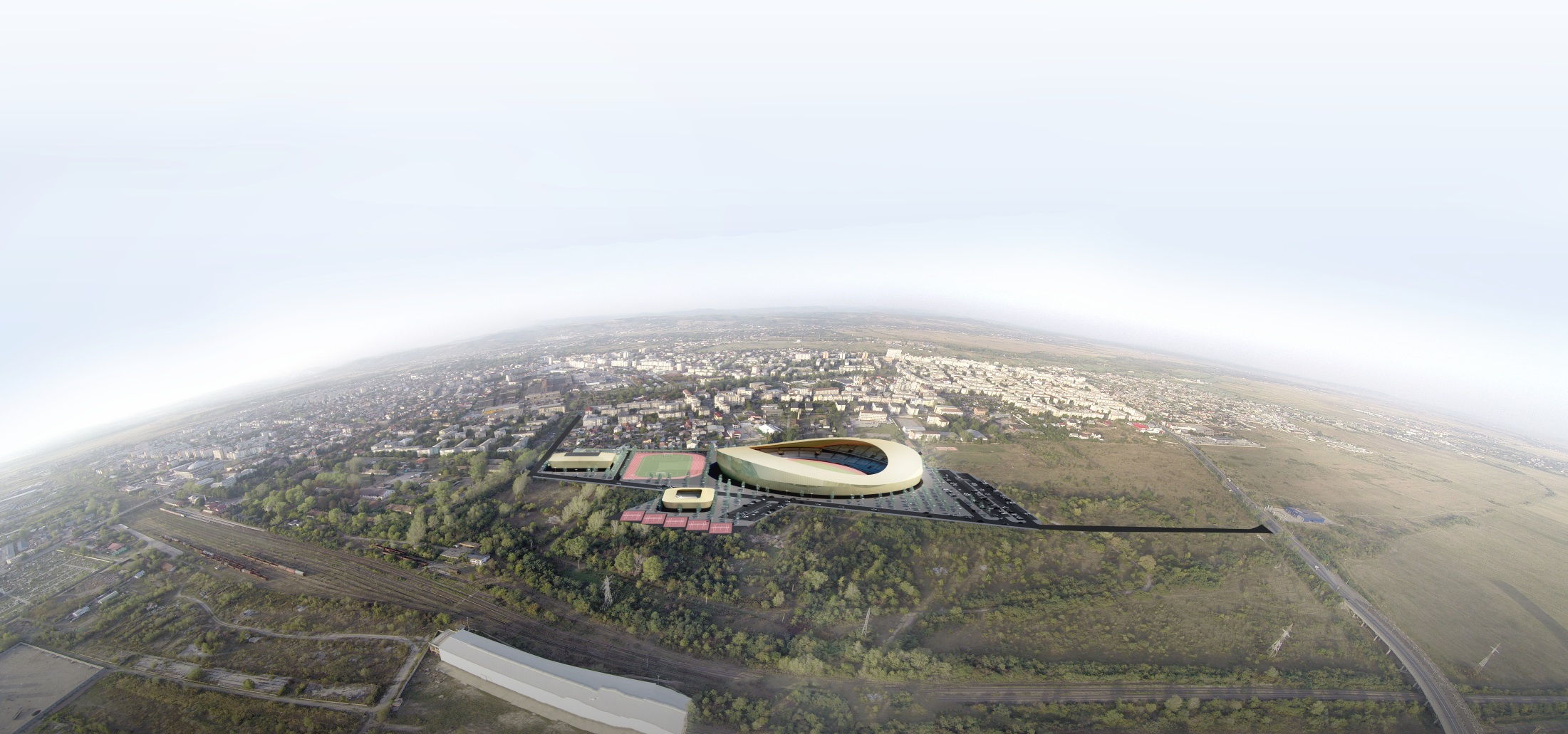 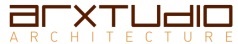 STUDIU DE PREFEZABILITATE       I       SEPTEMBRIE 2015
IMAGINE AERIANĂ SUD
COMPLEX SPORTIV - MUNICIPIUL TÂRGOVIŞTE
Bulevardul Carol I nr. 51 (fost nr. 49), Municipiul Târgovişte , Judeţul Dâmboviţa
Beneficiar: CONSILIUL JUDEŢEAN DÂMBOVIŢA
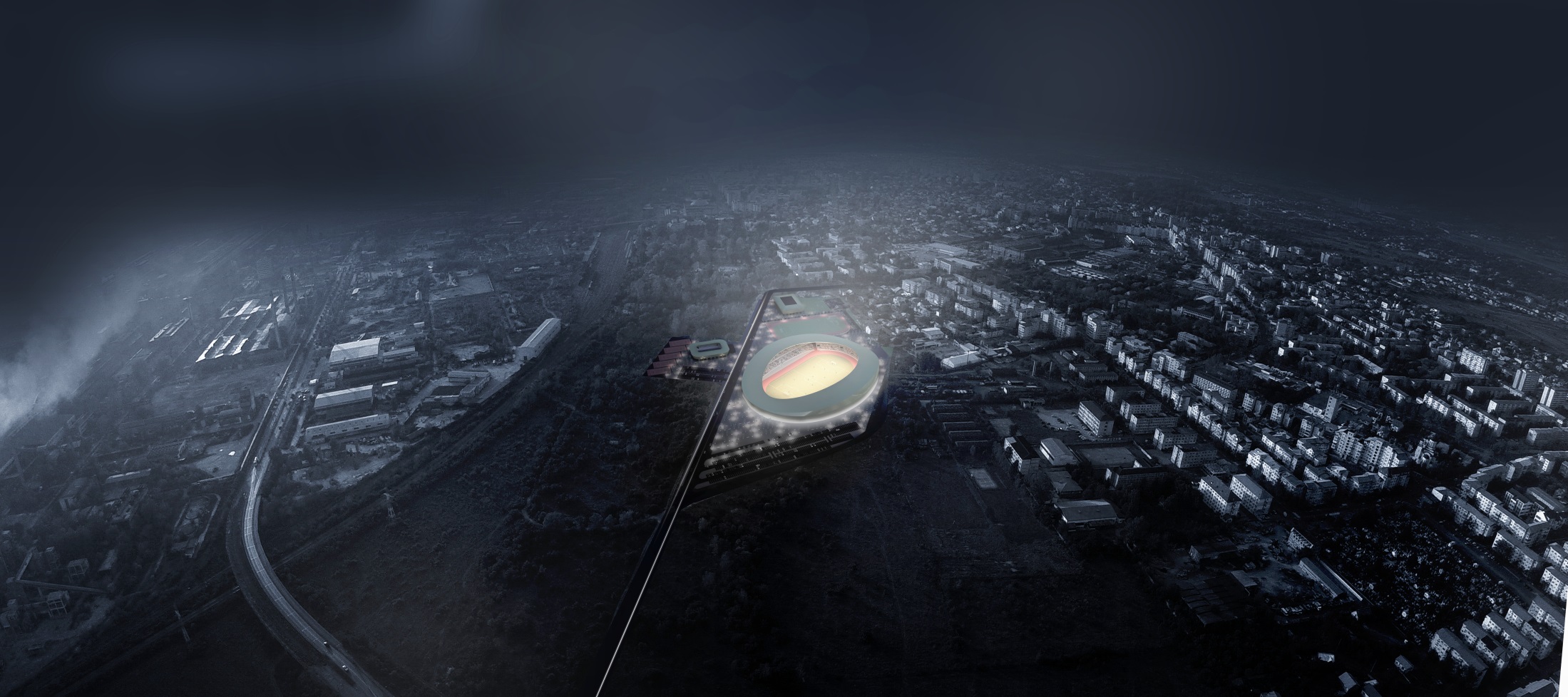 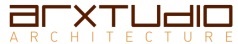 STUDIU DE PREFEZABILITATE       I       SEPTEMBRIE 2015
IMAGINE AERIANĂ NOCTURNĂ
COMPLEX SPORTIV - MUNICIPIUL TÂRGOVIŞTE
Bulevardul Carol I nr. 51 (fost nr. 49), Municipiul Târgovişte , Judeţul Dâmboviţa
Beneficiar: CONSILIUL JUDEŢEAN DÂMBOVIŢA
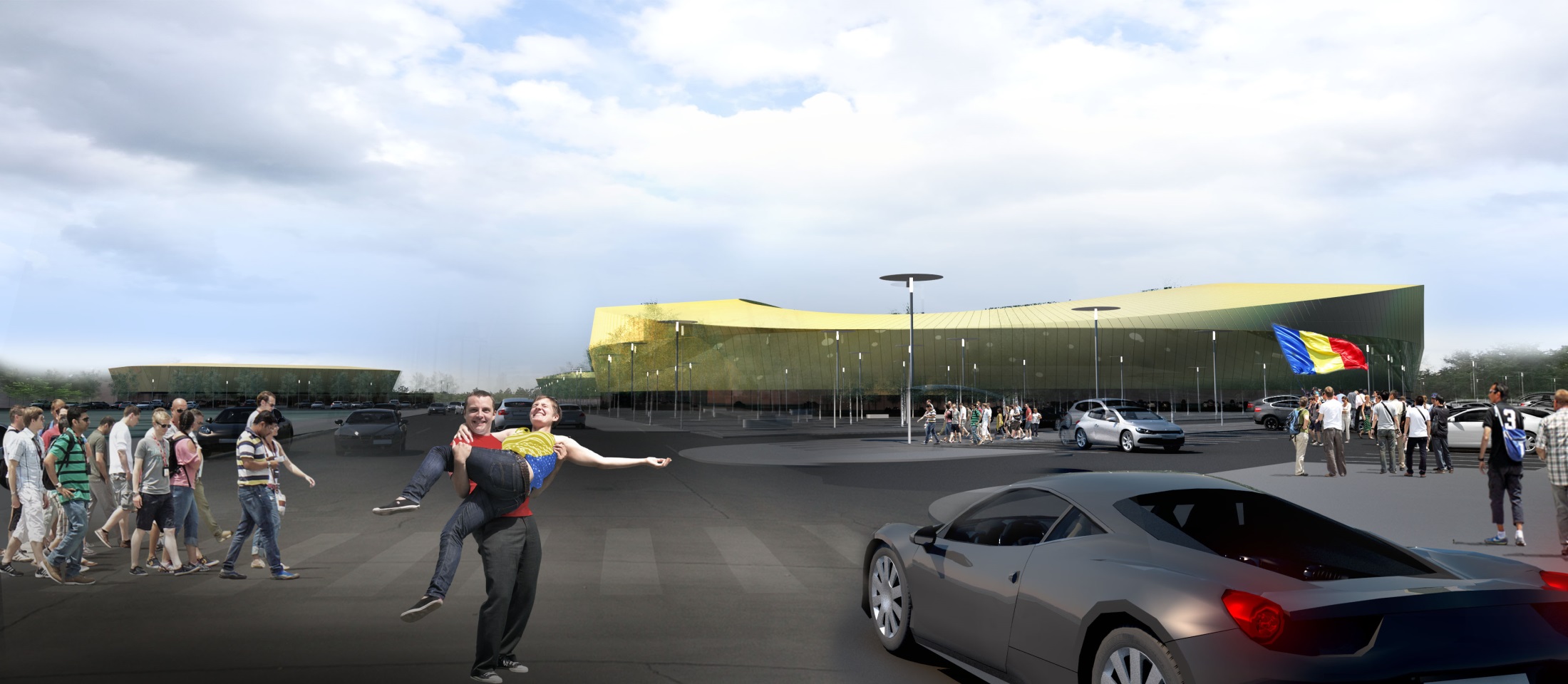 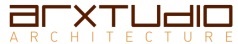 ACCES DIN ȘOSEAUA DE CENTURĂ
(strada Petru Cercel)
STUDIU DE PREFEZABILITATE       I       SEPTEMBRIE 2015
COMPLEX SPORTIV - MUNICIPIUL TÂRGOVIŞTE
Bulevardul Carol I nr. 51 (fost nr. 49), Municipiul Târgovişte , Judeţul Dâmboviţa
Beneficiar: CONSILIUL JUDEŢEAN DÂMBOVIŢA
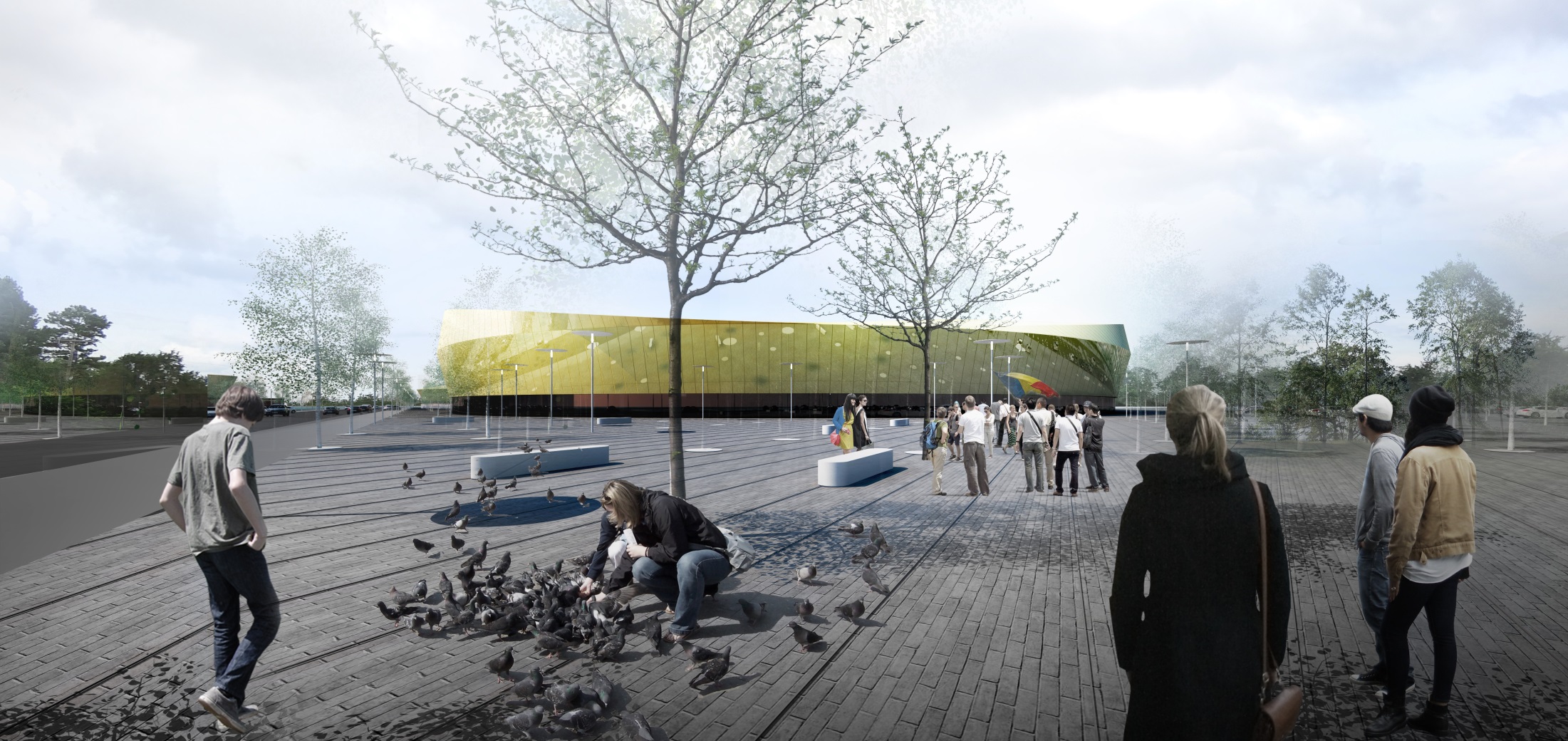 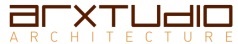 STUDIU DE PREFEZABILITATE       I       SEPTEMBRIE 2015
DETALIU SPAȚIU URBAN
COMPLEX SPORTIV - MUNICIPIUL TÂRGOVIŞTE
Bulevardul Carol I nr. 51 (fost nr. 49), Municipiul Târgovişte , Judeţul Dâmboviţa
Beneficiar: CONSILIUL JUDEŢEAN DÂMBOVIŢA
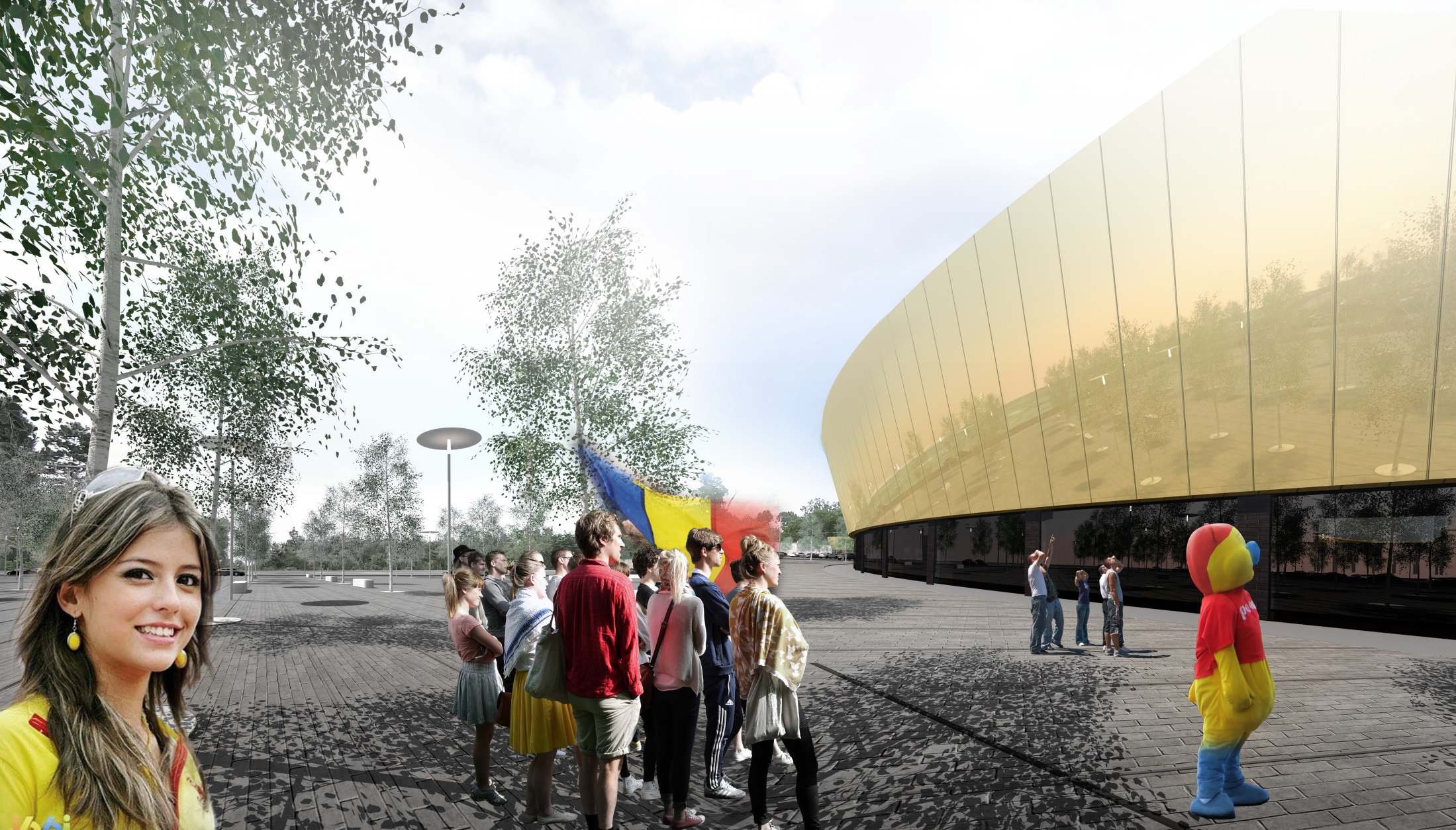 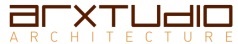 STUDIU DE PREFEZABILITATE       I       SEPTEMBRIE 2015
DETALIU ACCES STADION
COMPLEX SPORTIV - MUNICIPIUL TÂRGOVIŞTE
Bulevardul Carol I nr. 51 (fost nr. 49), Municipiul Târgovişte , Judeţul Dâmboviţa
Beneficiar: CONSILIUL JUDEŢEAN DÂMBOVIŢA
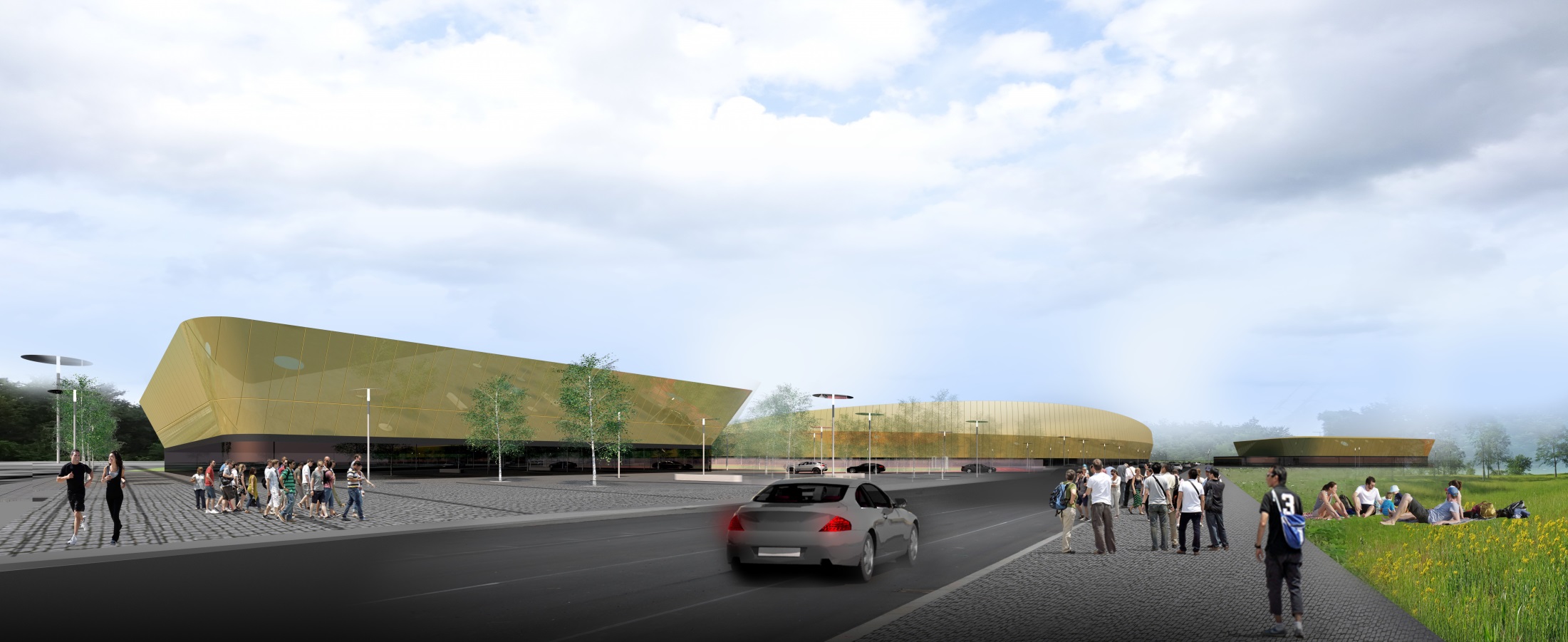 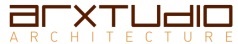 ACCES DINSPRE CENTRU
(din bulevardul Carol I)
STUDIU DE PREFEZABILITATE       I       SEPTEMBRIE 2015
COMPLEX SPORTIV - MUNICIPIUL TÂRGOVIŞTE
Bulevardul Carol I nr. 51 (fost nr. 49), Municipiul Târgovişte , Judeţul Dâmboviţa
Beneficiar: CONSILIUL JUDEŢEAN DÂMBOVIŢA
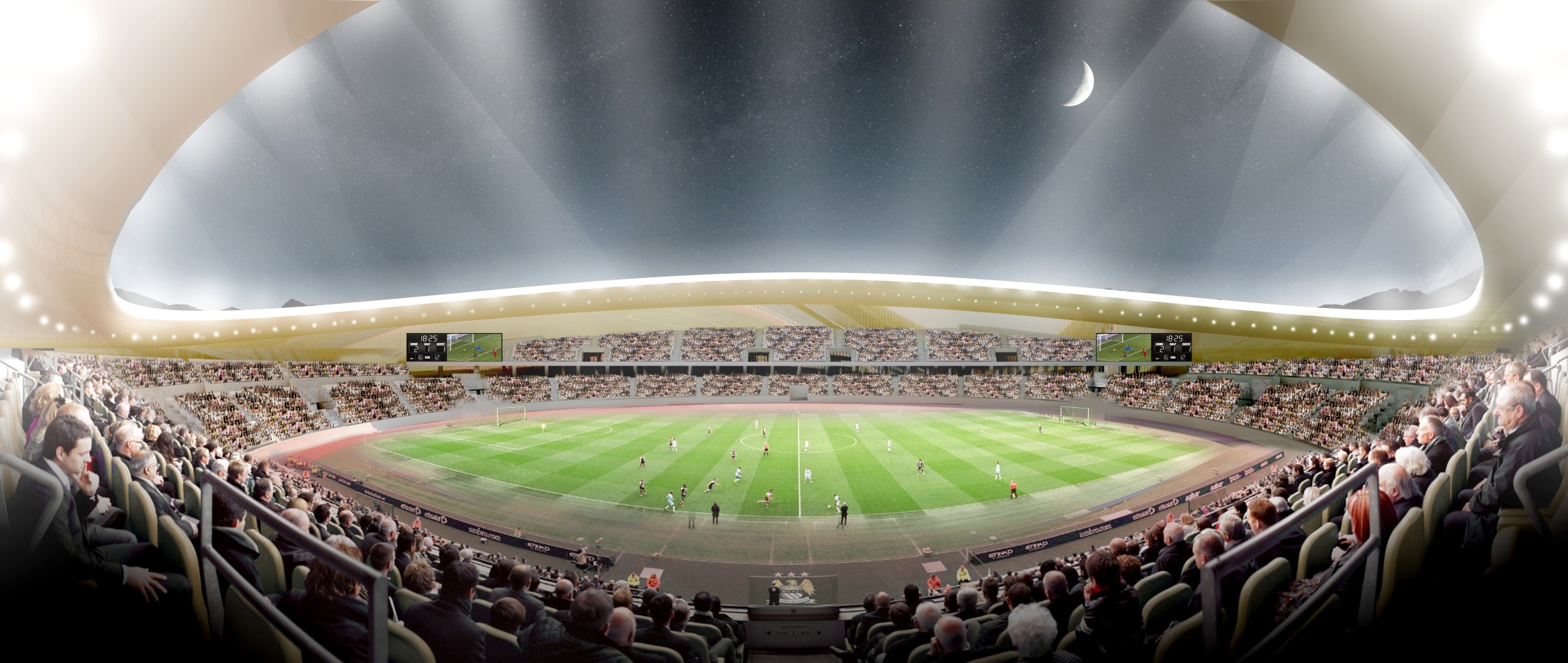 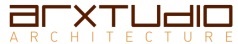 STUDIU DE PREFEZABILITATE       I       SEPTEMBRIE 2015
IMAGINE INTERIOARĂ STADION
COMPLEX SPORTIV - MUNICIPIUL TÂRGOVIŞTE
Bulevardul Carol I nr. 51 (fost nr. 49), Municipiul Târgovişte , Judeţul Dâmboviţa
Beneficiar: CONSILIUL JUDEŢEAN DÂMBOVIŢA
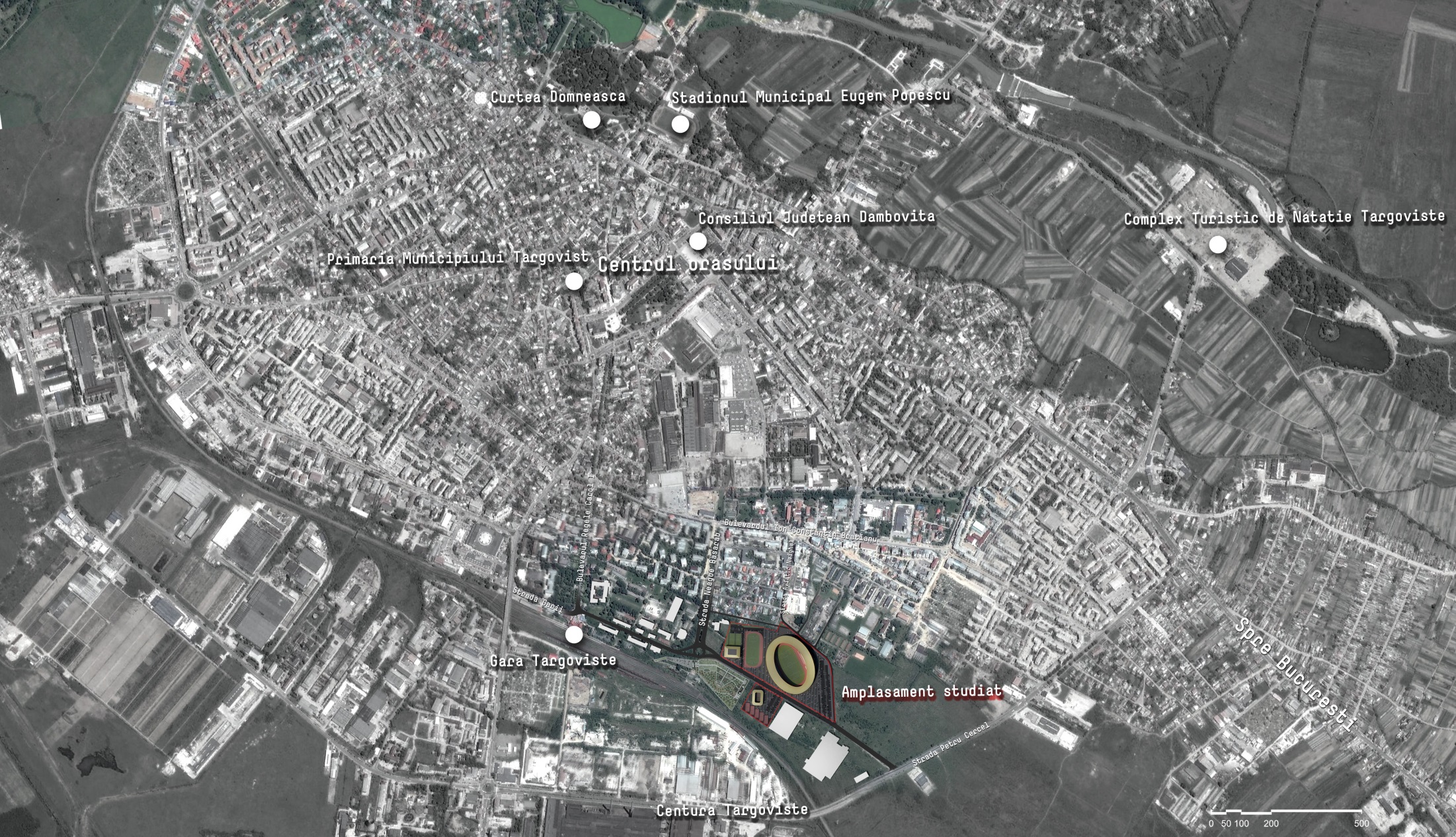 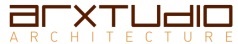 STUDIU DE PREFEZABILITATE       I       SEPTEMBRIE 2015
PLAN DE AMPLASARE ÎN ZONĂ
COMPLEX SPORTIV - MUNICIPIUL TÂRGOVIŞTE
Bulevardul Carol I nr. 51 (fost nr. 49), Municipiul Târgovişte , Judeţul Dâmboviţa
Beneficiar: CONSILIUL JUDEŢEAN DÂMBOVIŢA
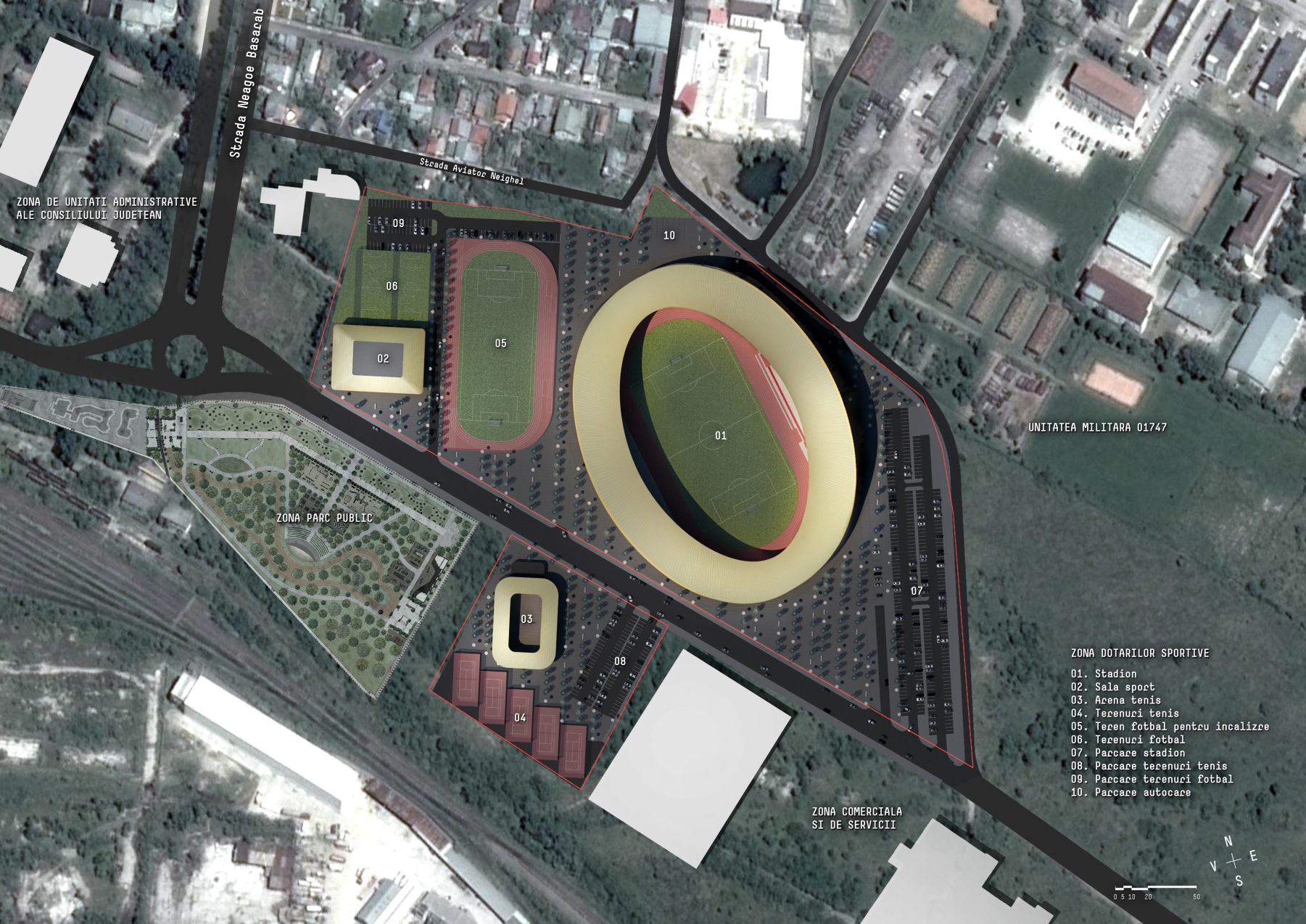 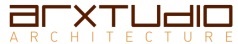 STUDIU DE PREFEZABILITATE       I       SEPTEMBRIE 2015
PLAN DE SITUAȚIE
COMPLEX SPORTIV - MUNICIPIUL TÂRGOVIŞTE
Bulevardul Carol I nr. 51 (fost nr. 49), Municipiul Târgovişte , Judeţul Dâmboviţa
Beneficiar: CONSILIUL JUDEŢEAN DÂMBOVIŢA
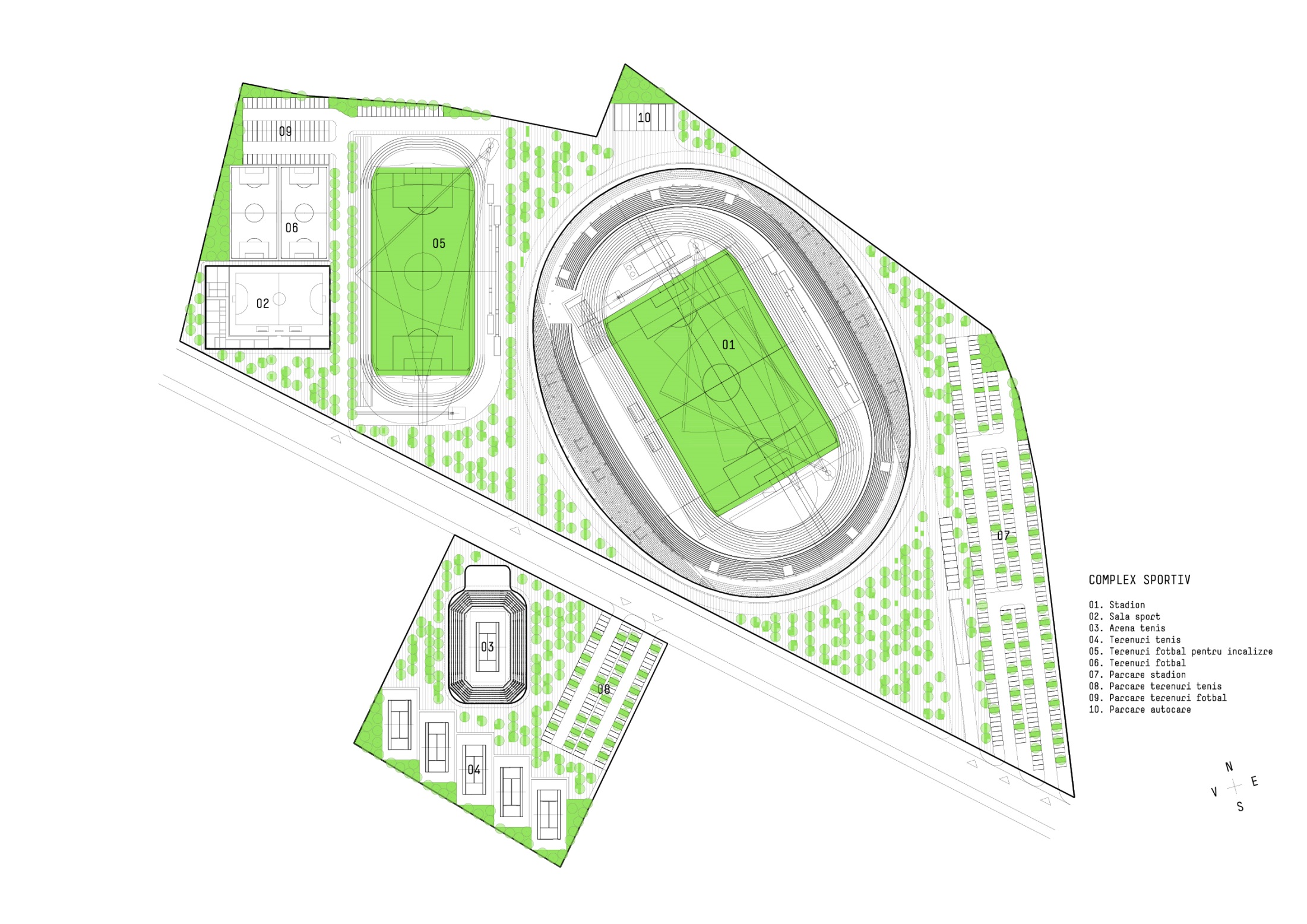 0
10
20
50
100
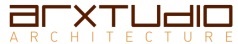 STUDIU DE PREFEZABILITATE       I       SEPTEMBRIE 2015
PLAN GENERAL
COMPLEX SPORTIV - MUNICIPIUL TÂRGOVIŞTE
Bulevardul Carol I nr. 51 (fost nr. 49), Municipiul Târgovişte , Judeţul Dâmboviţa
Beneficiar: CONSILIUL JUDEŢEAN DÂMBOVIŢA
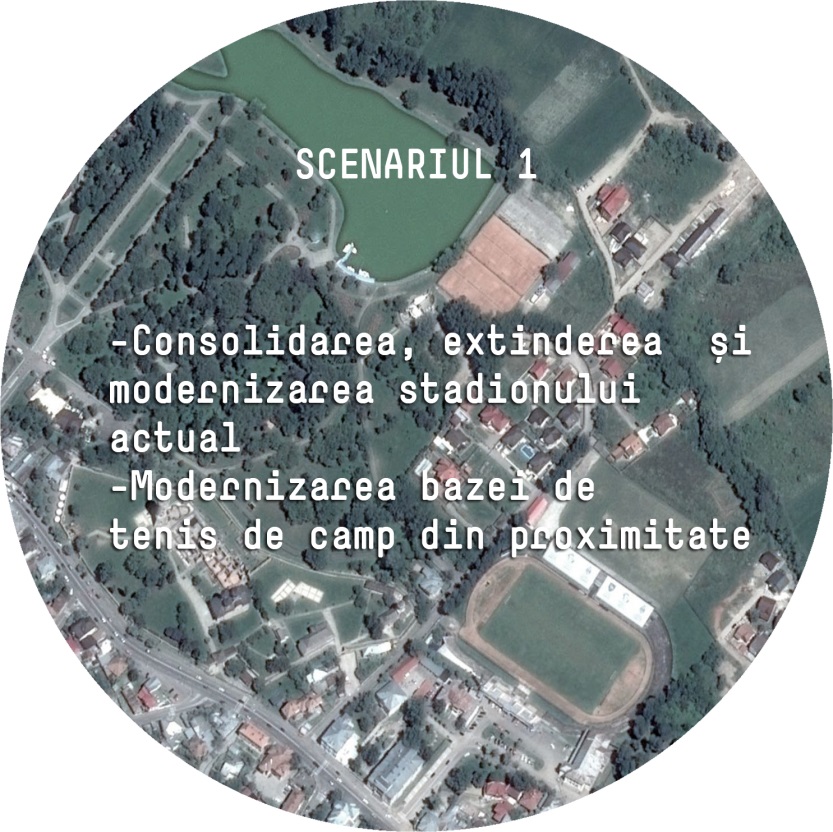 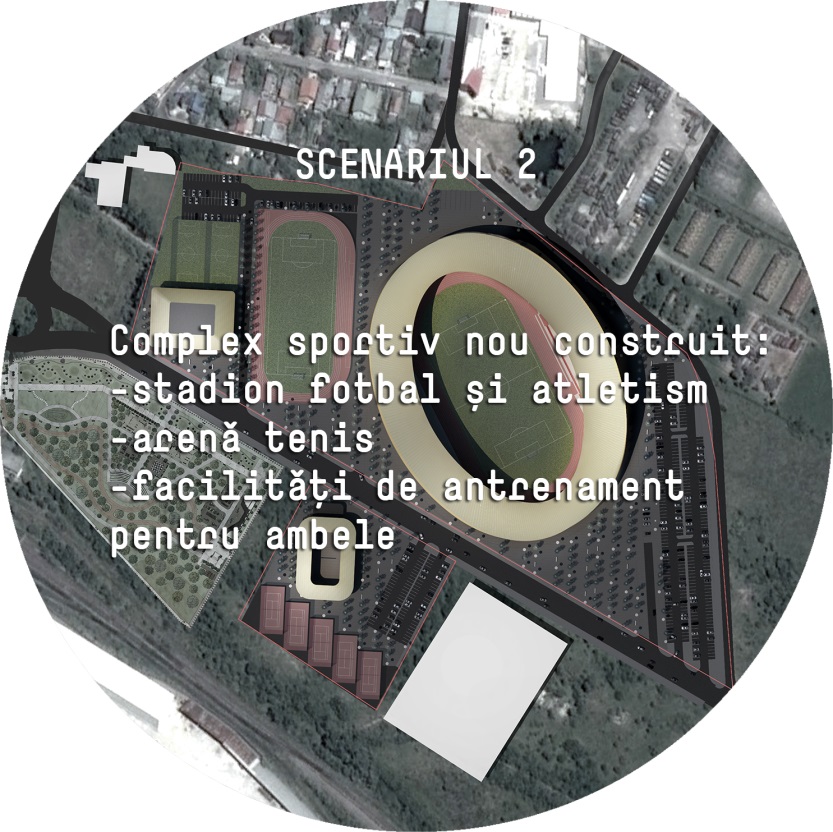 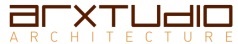 STUDIU DE PREFEZABILITATE       I       SEPTEMBRIE 2015
SCENARII
COMPLEX SPORTIV - MUNICIPIUL TÂRGOVIŞTE
Bulevardul Carol I nr. 51 (fost nr. 49), Municipiul Târgovişte , Judeţul Dâmboviţa
Beneficiar: CONSILIUL JUDEŢEAN DÂMBOVIŢA
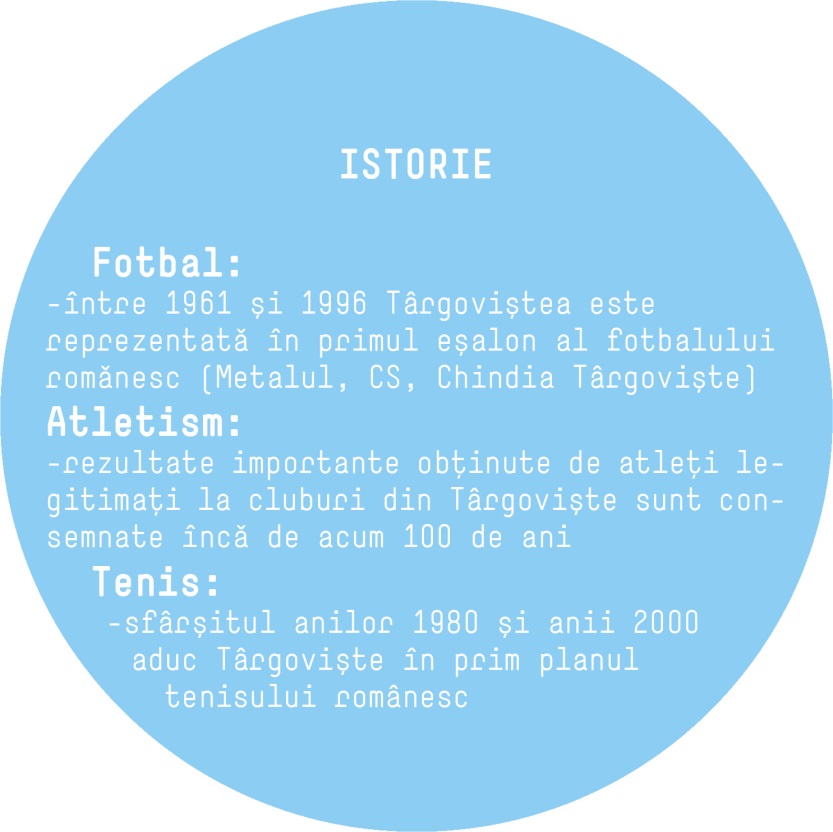 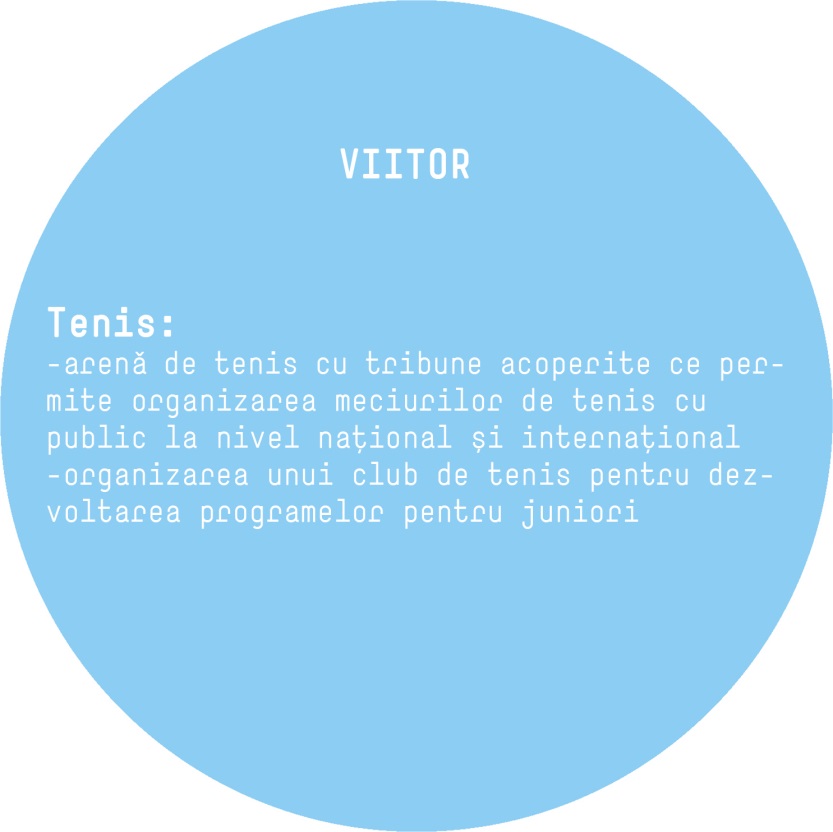 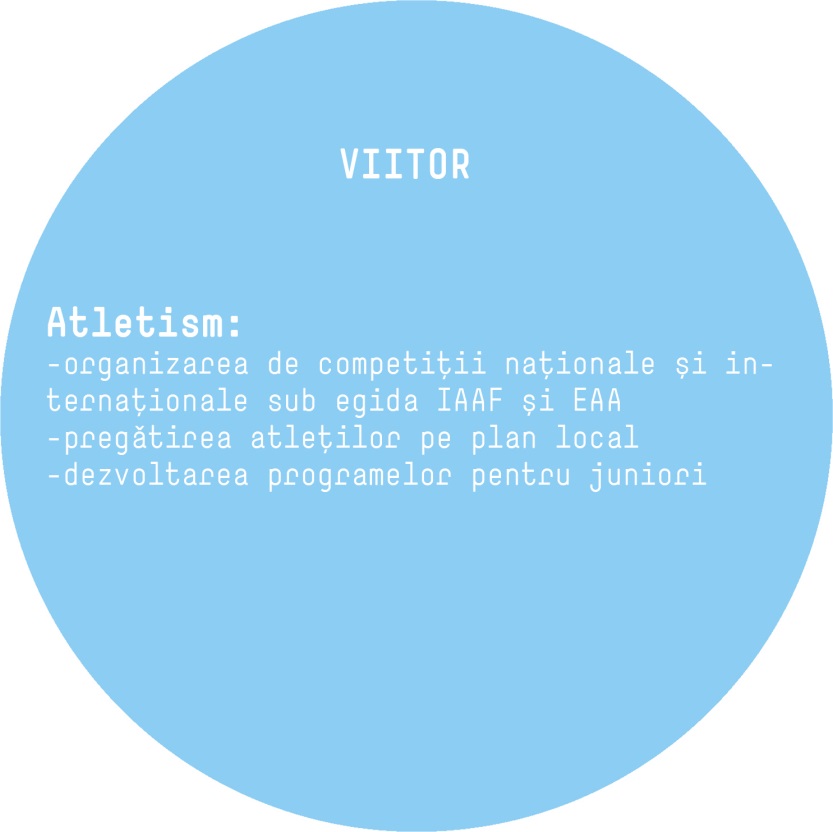 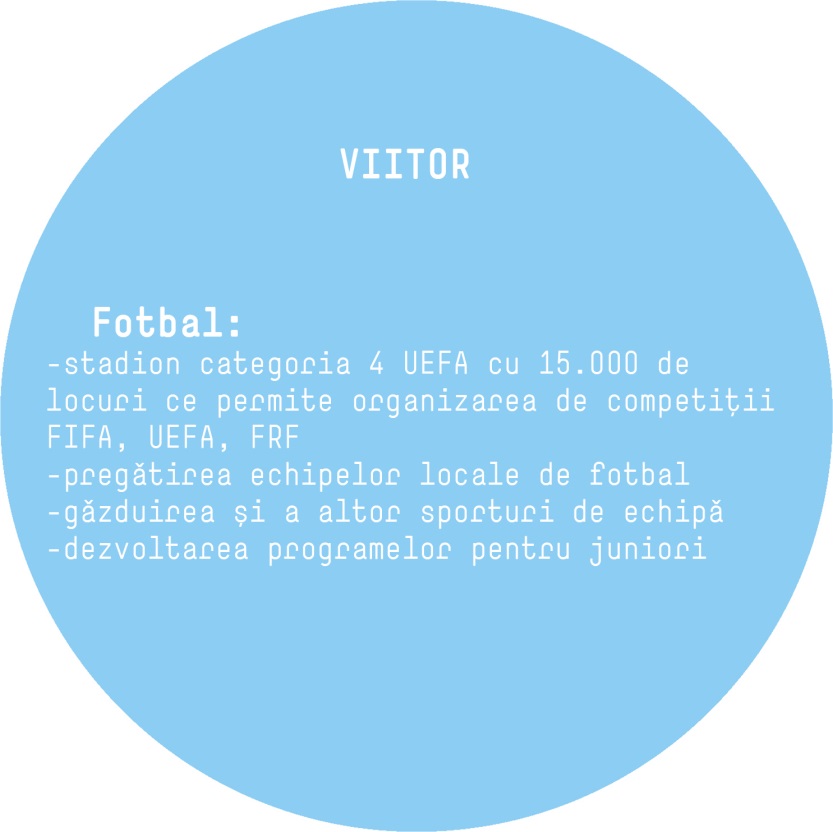 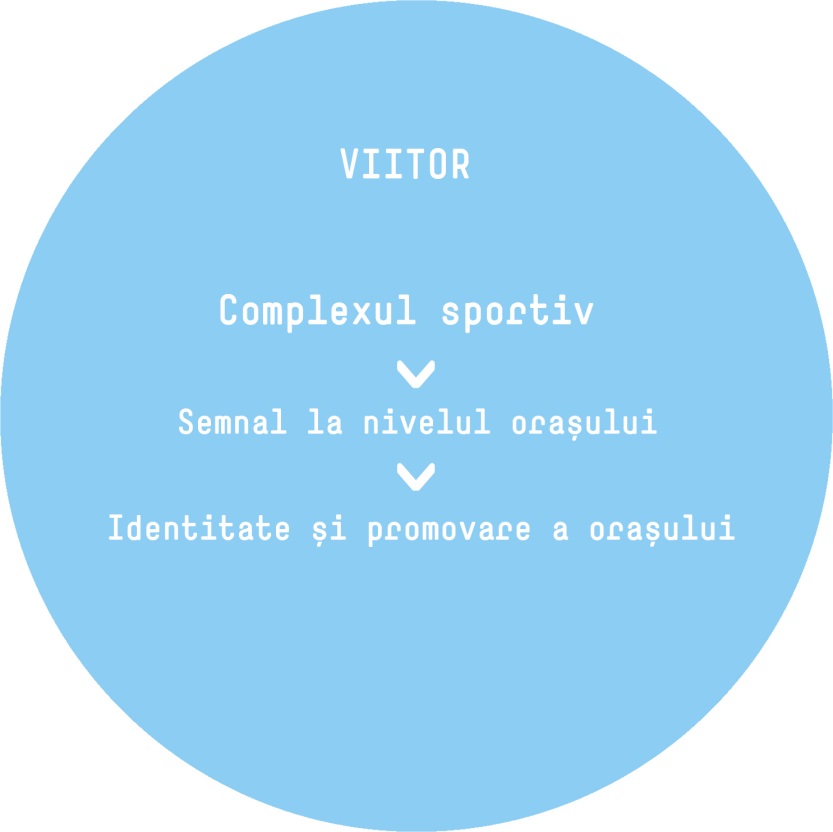 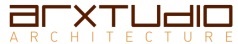 SCENARII
istorie și viitor
STUDIU DE PREFEZABILITATE       I       SEPTEMBRIE 2015
COMPLEX SPORTIV - MUNICIPIUL TÂRGOVIŞTE
Bulevardul Carol I nr. 51 (fost nr. 49), Municipiul Târgovişte , Judeţul Dâmboviţa
Beneficiar: CONSILIUL JUDEŢEAN DÂMBOVIŢA
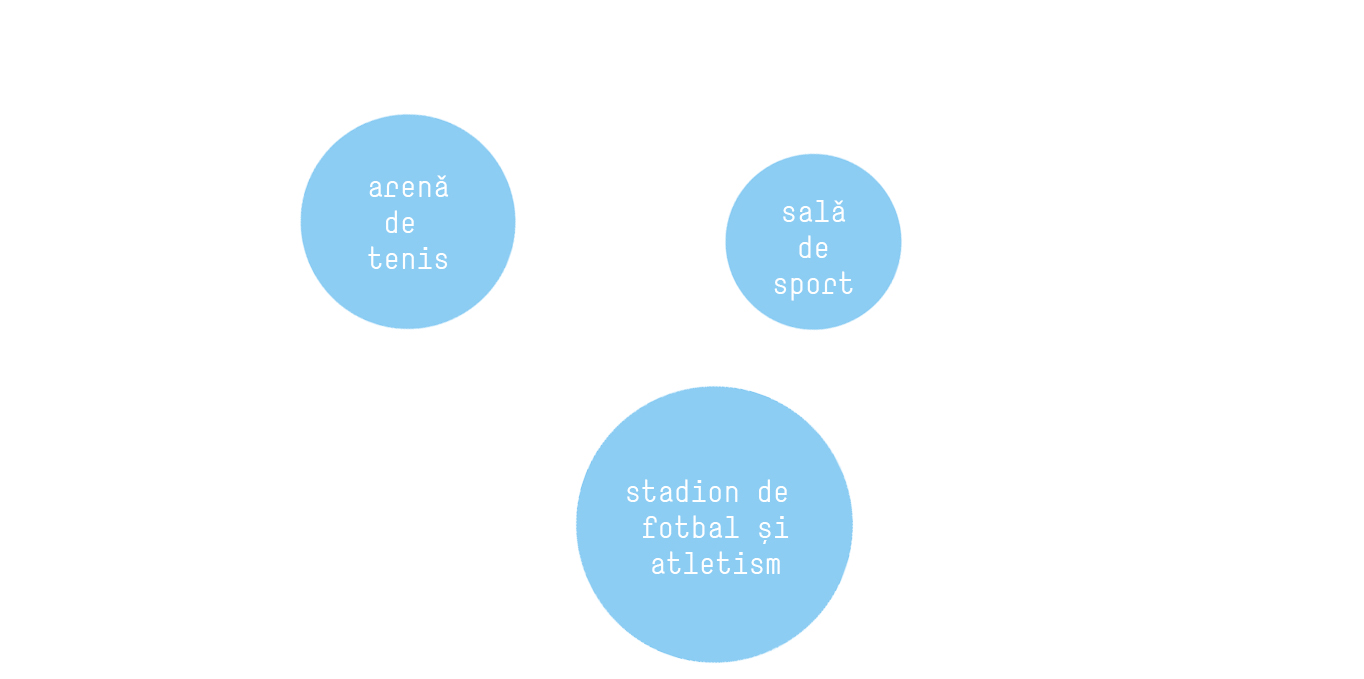 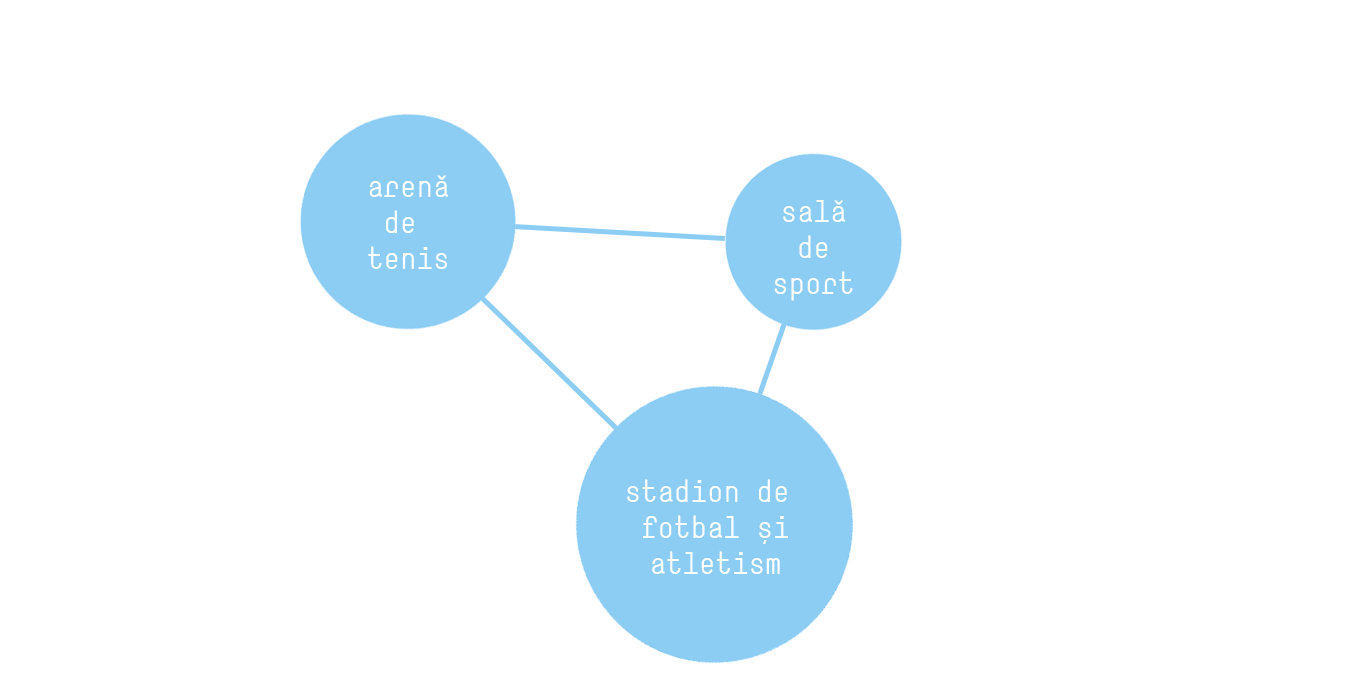 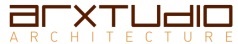 STUDIU DE PREFEZABILITATE       I       SEPTEMBRIE 2015
FUNCȚIONAREA UNITARĂ A COMPLEXULUI
COMPLEX SPORTIV - MUNICIPIUL TÂRGOVIŞTE
Bulevardul Carol I nr. 51 (fost nr. 49), Municipiul Târgovişte , Judeţul Dâmboviţa
Beneficiar: CONSILIUL JUDEŢEAN DÂMBOVIŢA
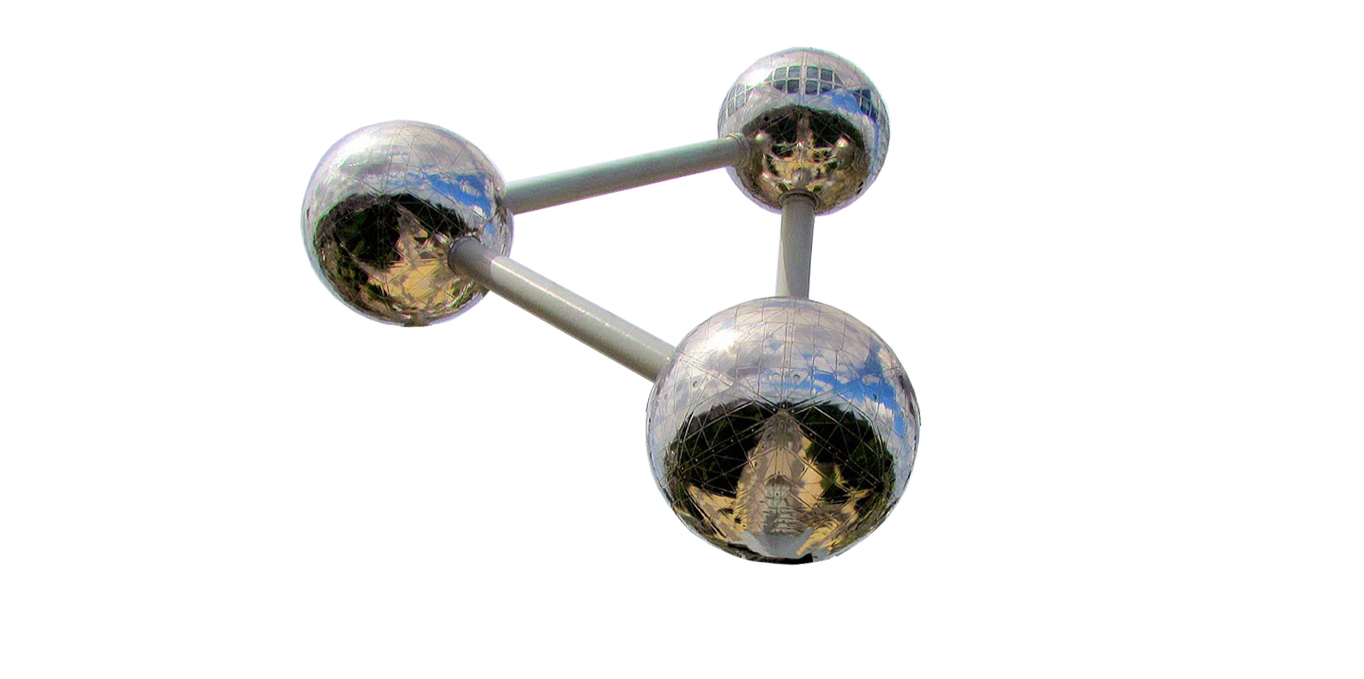 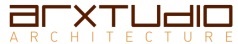 FUNCȚIONAREA UNITARĂ A COMPLEXULUI
modelul atomic
STUDIU DE PREFEZABILITATE       I       SEPTEMBRIE 2015
COMPLEX SPORTIV - MUNICIPIUL TÂRGOVIŞTE
Bulevardul Carol I nr. 51 (fost nr. 49), Municipiul Târgovişte , Judeţul Dâmboviţa
Beneficiar: CONSILIUL JUDEŢEAN DÂMBOVIŢA
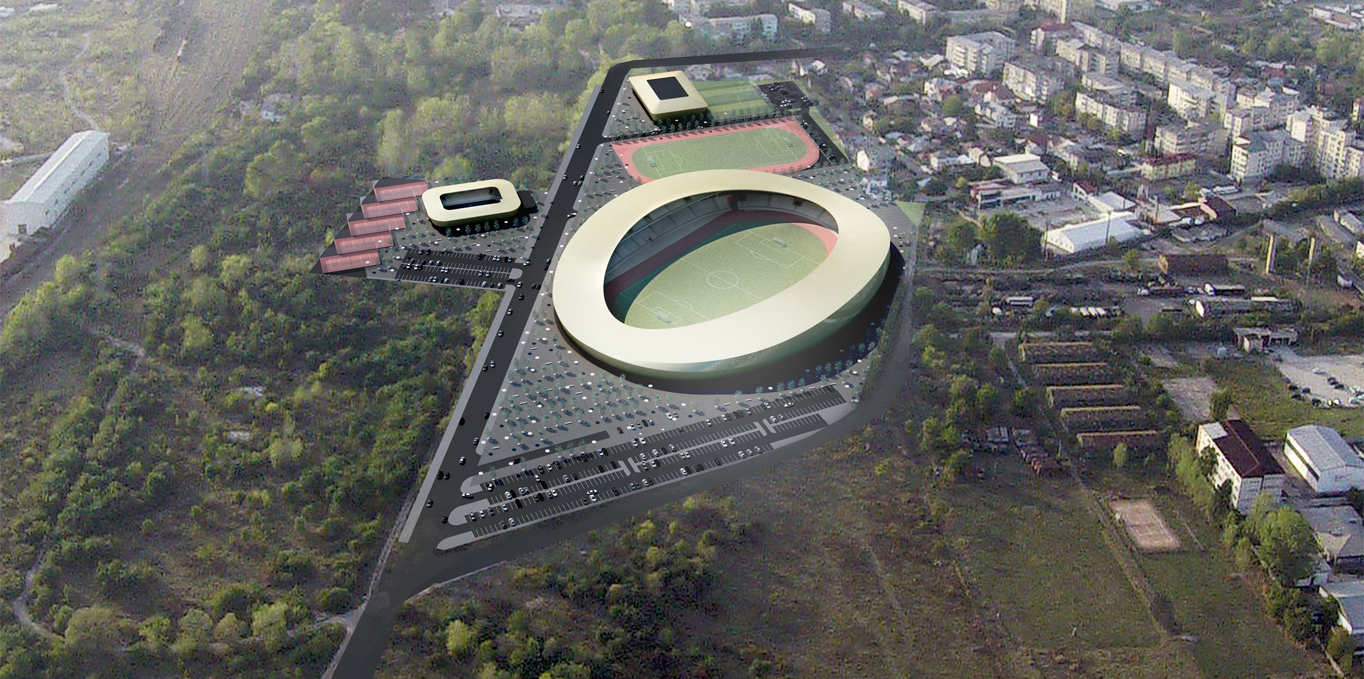 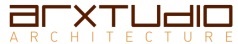 FUNCȚIONAREA UNITARĂ A COMPLEXULUI
elementele componente
STUDIU DE PREFEZABILITATE       I       SEPTEMBRIE 2015
COMPLEX SPORTIV - MUNICIPIUL TÂRGOVIŞTE
Bulevardul Carol I nr. 51 (fost nr. 49), Municipiul Târgovişte , Judeţul Dâmboviţa
Beneficiar: CONSILIUL JUDEŢEAN DÂMBOVIŢA
Stadionul Eugen Popescu





-situația actuală-
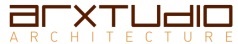 STADION EUGEN POPESCU
situația actuală
STUDIU DE PREFEZABILITATE       I       SEPTEMBRIE 2015
COMPLEX SPORTIV - MUNICIPIUL TÂRGOVIŞTE
Bulevardul Carol I nr. 51 (fost nr. 49), Municipiul Târgovişte , Judeţul Dâmboviţa
Beneficiar: CONSILIUL JUDEŢEAN DÂMBOVIŢA
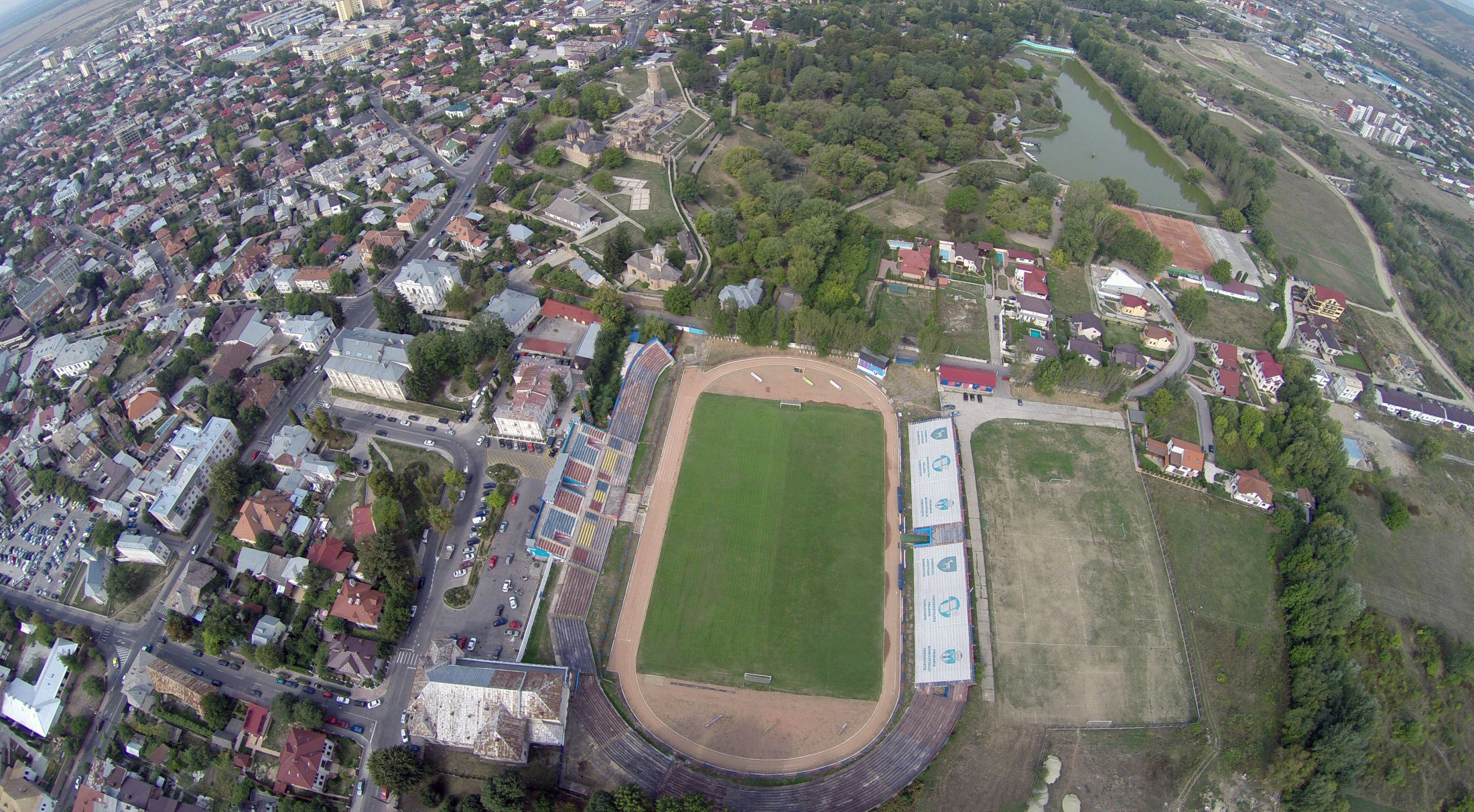 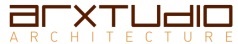 STADION EUGEN POPESCU
situația actuală
STUDIU DE PREFEZABILITATE       I       SEPTEMBRIE 2015
COMPLEX SPORTIV - MUNICIPIUL TÂRGOVIŞTE
Bulevardul Carol I nr. 51 (fost nr. 49), Municipiul Târgovişte , Judeţul Dâmboviţa
Beneficiar: CONSILIUL JUDEŢEAN DÂMBOVIŢA
În prezent, stadionul municipal functionează la standarde minime, după cum urmează:

- tribuna II si peluze sunt interzise publicului 
- capacitatea actuală: 5 000 de locuri (1 500 de locuri pe scaune, 3 500 de locuri în picioare)

- nu are facilitati pentru persoanele cu dizabilitati
- nu are locuri acoperite
- nu are instalatie de nocturna
- nu are instalatii de intretinere a gazonului
- nu are locuri de parcare asigurate

- 4 vestiare pentru sportivi si anexe aferente - 650mp
- 2 vestiare pentru arbitri si anexe aferente  - 100mp
- 5 vestiare functionale din cele 6 existente 
- 3 grupuri sanitare pentru spectatori - 60mp, aflate in stare avansata de degradare.

Suprafața totală a terenului pe care se află stadionul - 36 440 mp (inclusiv teren de antrenament de 8 400mp)

Stadionul este amplasat în vecinătatea Curții Domnești și a Parcului Chindia
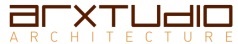 STADION EUGEN POPESCU
situația actuală
STUDIU DE PREFEZABILITATE       I       SEPTEMBRIE 2015
COMPLEX SPORTIV - MUNICIPIUL TÂRGOVIŞTE
Bulevardul Carol I nr. 51 (fost nr. 49), Municipiul Târgovişte , Judeţul Dâmboviţa
Beneficiar: CONSILIUL JUDEŢEAN DÂMBOVIŢA
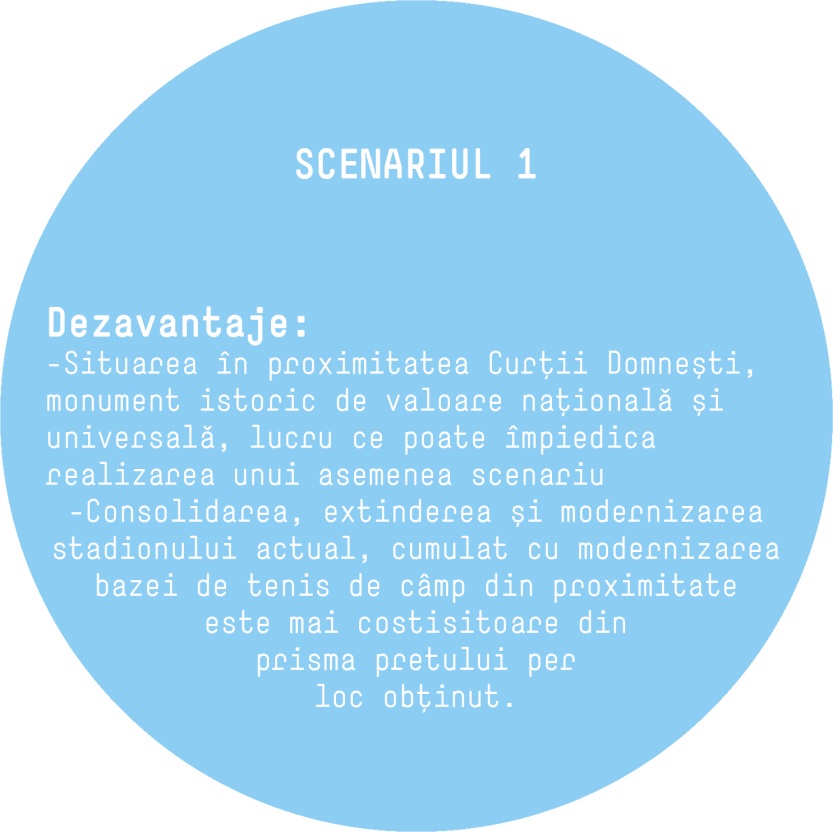 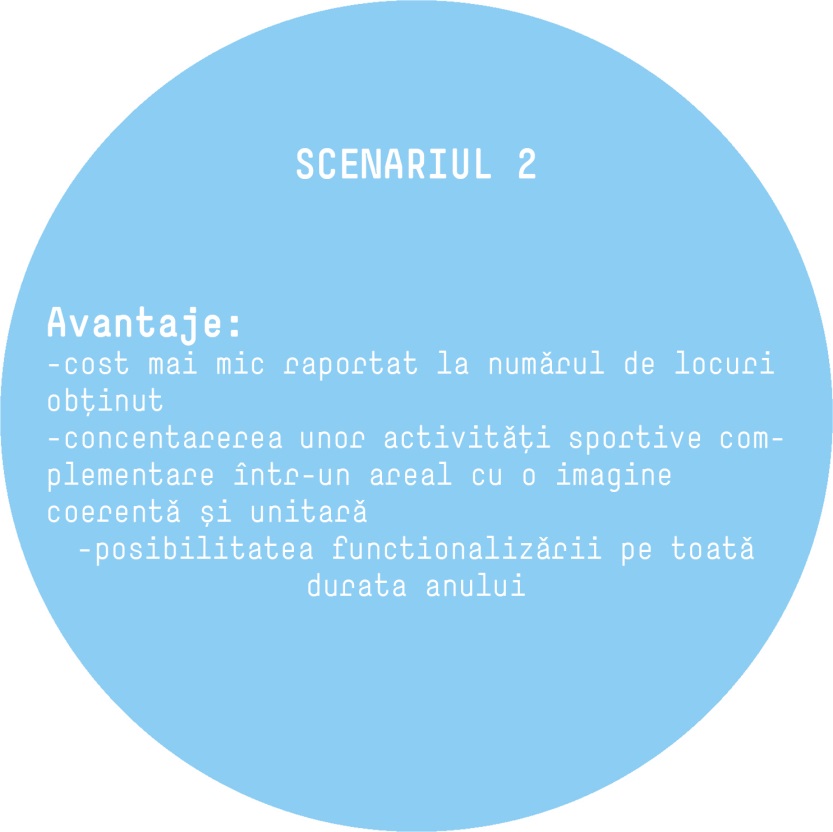 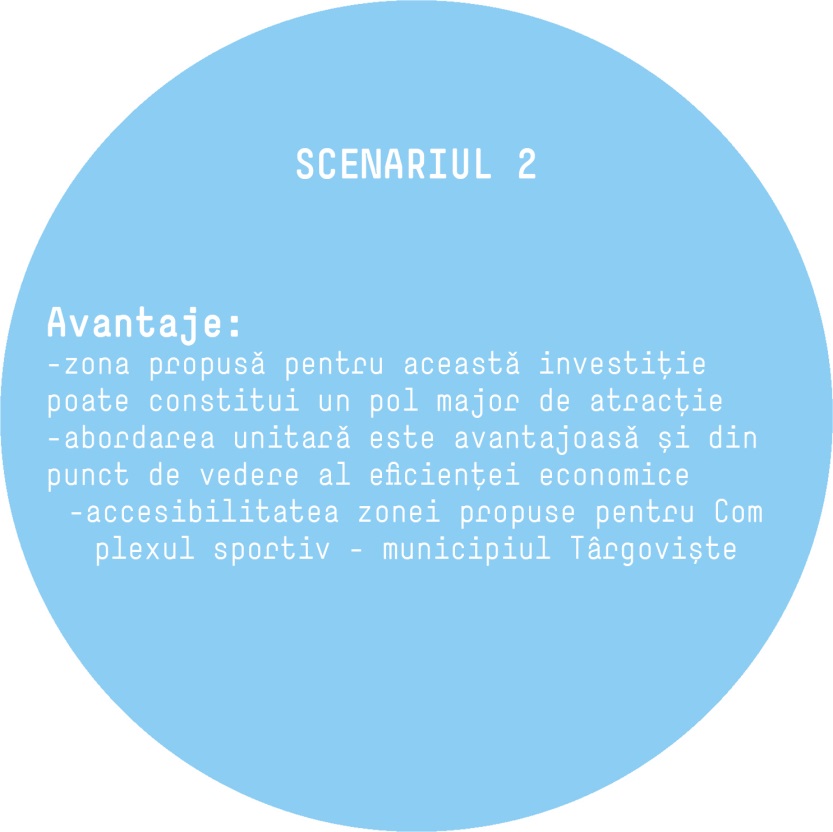 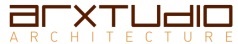 SCENARII
evaluare
STUDIU DE PREFEZABILITATE       I       SEPTEMBRIE 2015
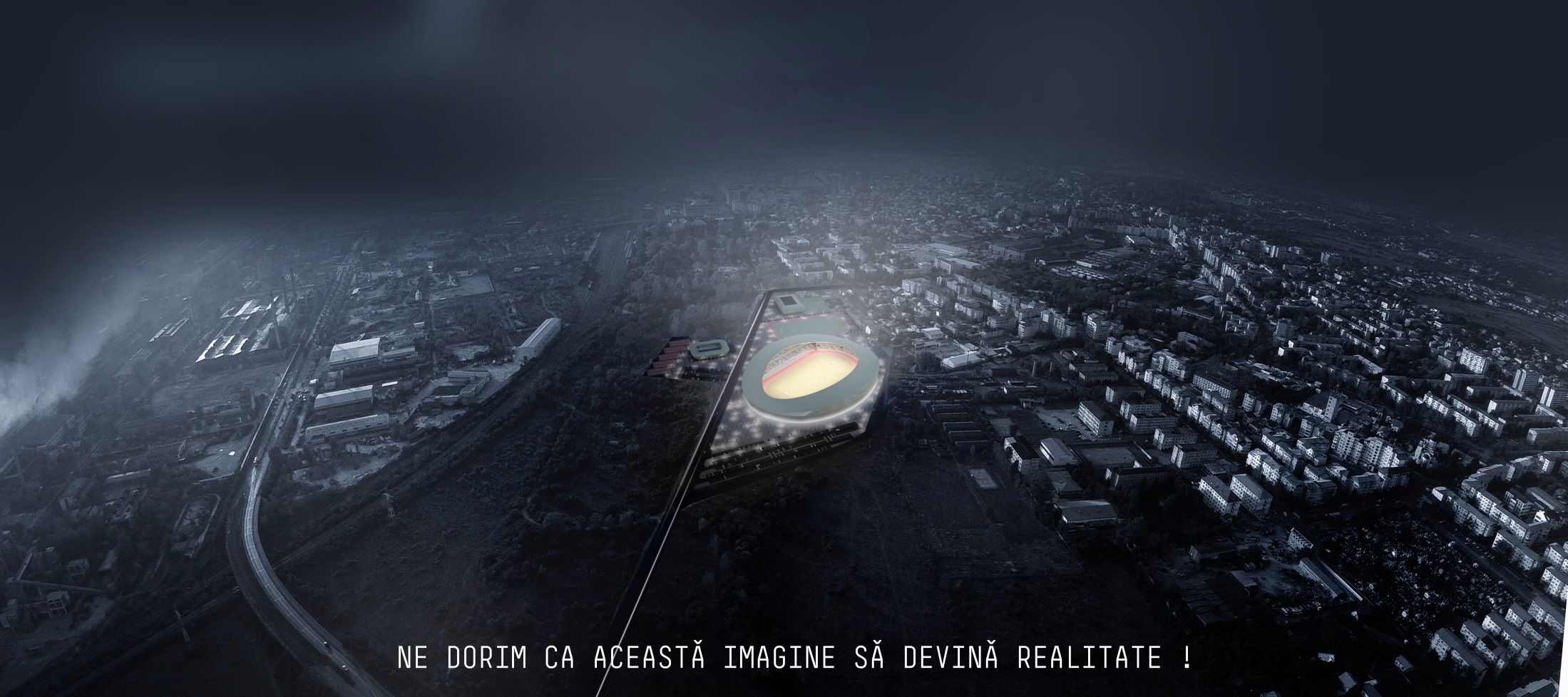